DistCache: Provable Load Balancing forLarge-Scale Storage Systems withDistributed Caching
Zaoxing Liu and Zhihao Bai, Zhenming Liu, Xiaozhou Li, Changhoon Kim,; Vladimir Braverman and Xin Jin,; Ion Stoica, 
Johns Hopkins University, College of William and Mary, Celer Network, Barefoot Networks, Johns Hopkins University, UC Berkeley
FAST’19
2019. 12. 02
Presentation by Choi, Gunhee
choi_gunhee@dankook.ac.kr
Large-Scale Storage System
Load Balancing with Cache
DistCache
Evaluations
Conclusions
2
1. Large-Scale Storage System
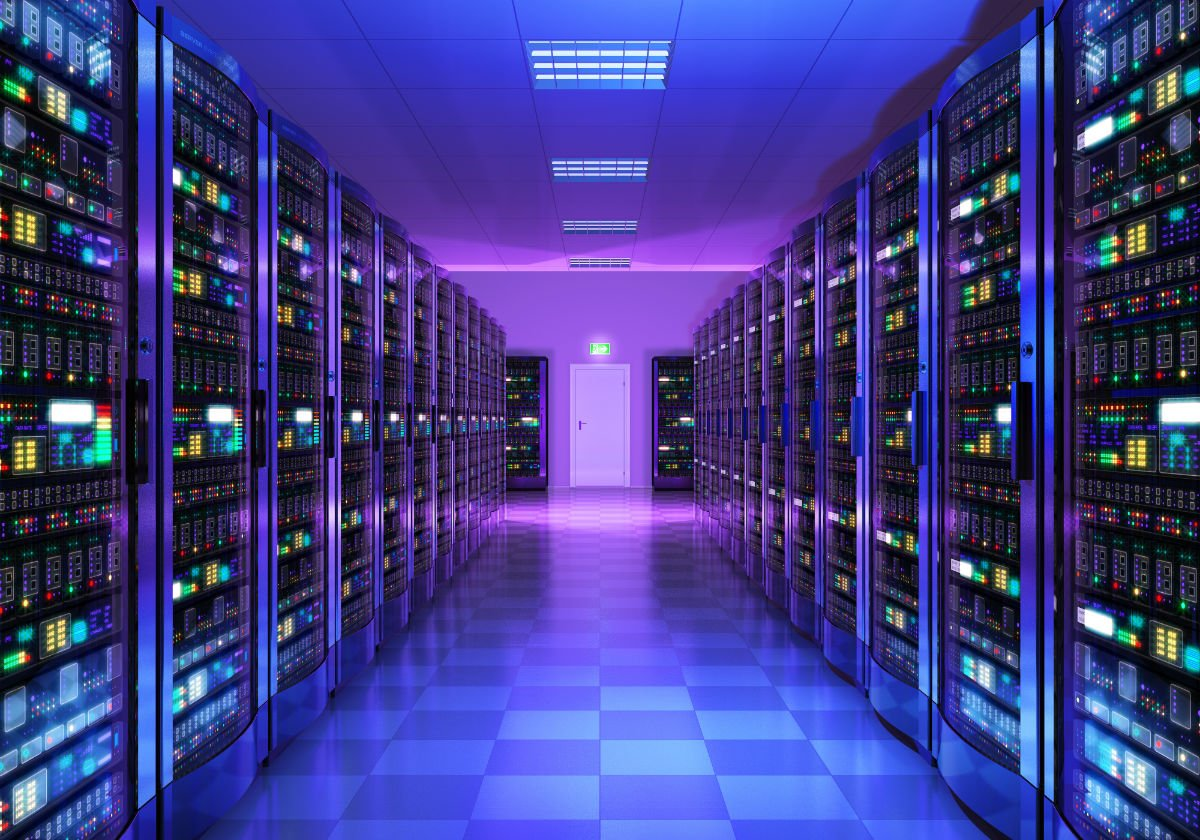 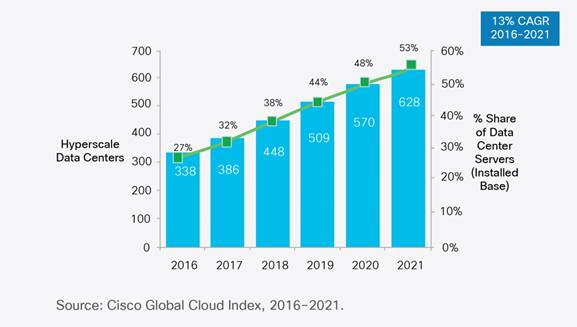 https://www.cisco.com/c/dam/en/us/solutions/collateral/service-provider/global-cloud-index-gci/white-paper-c11-738085.docx/_jcr_content/renditions/white-paper-c11-738085_0.jpg
https://www.google.com/url?sa=i&source=images&cd=&cad=rja&uact=8&ved=2ahUKEwjaue3E8JXmAhVqHKYKHVIECeMQjhx6BAgBEAI&url=https%3A%2F%2Fwww.absolutdata.com%2Fblog%2Ffive-things-to-know-about-big-data-storage%2F&psig=AOvVaw1vhegQgf53Yr79Mn8Ny9Xl&ust=1575338724081399
3
2. Load Balancing with Cache
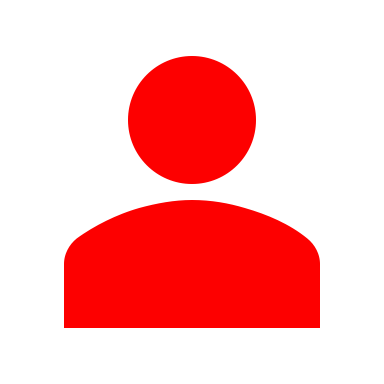 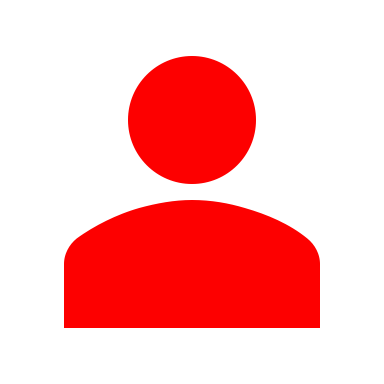 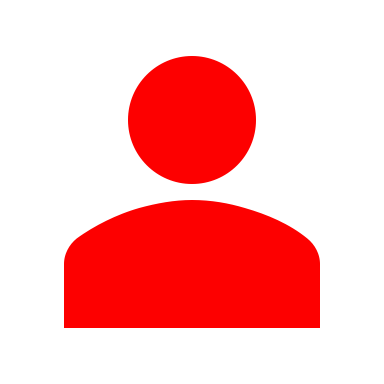 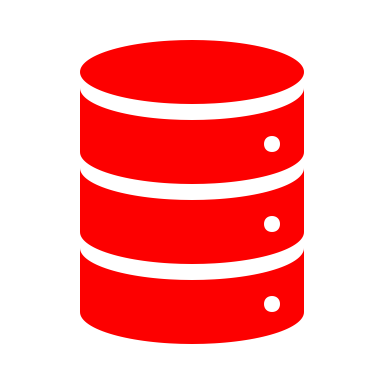 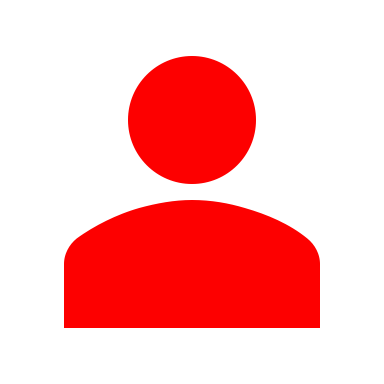 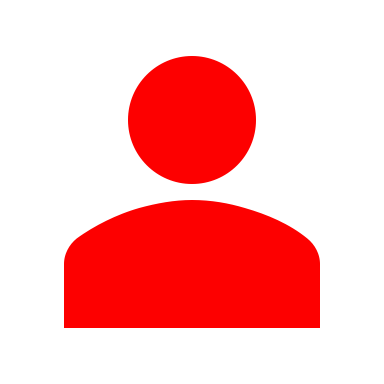 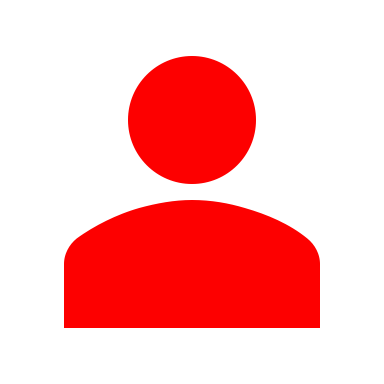 Overload
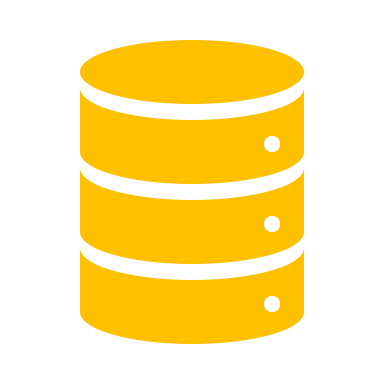 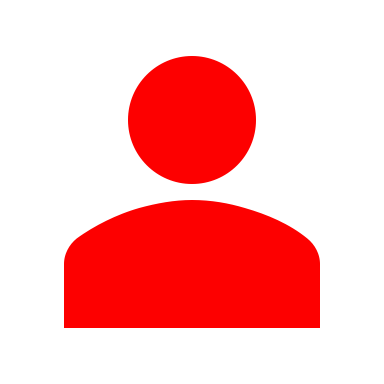 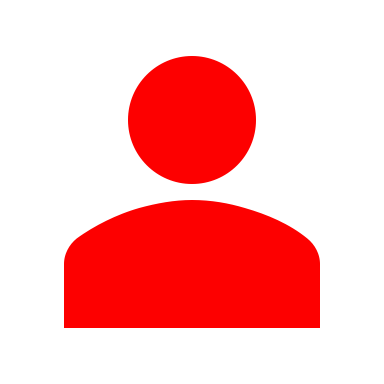 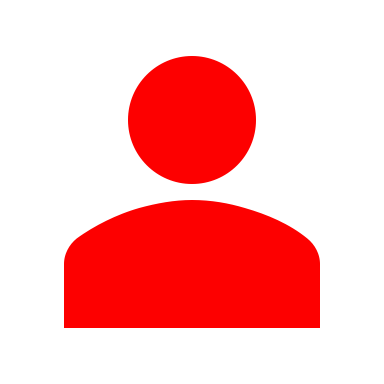 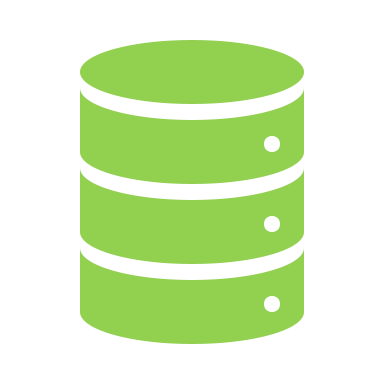 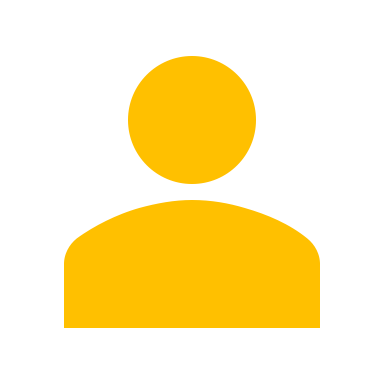 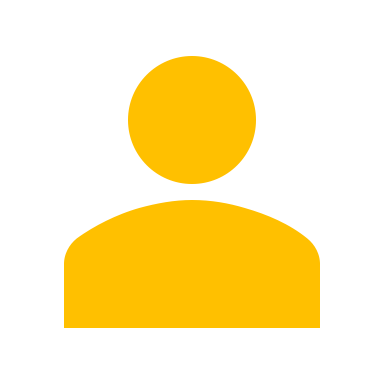 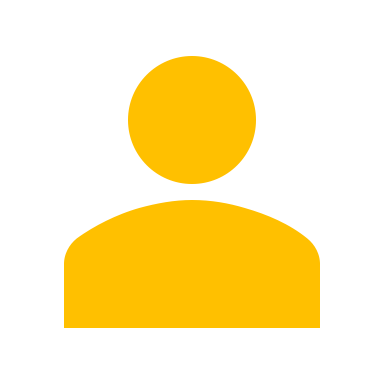 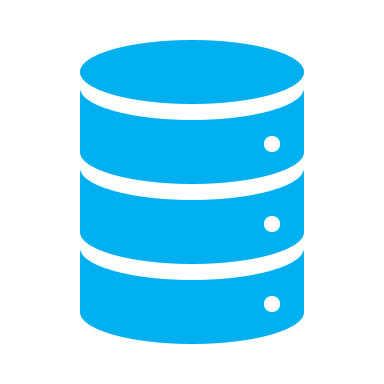 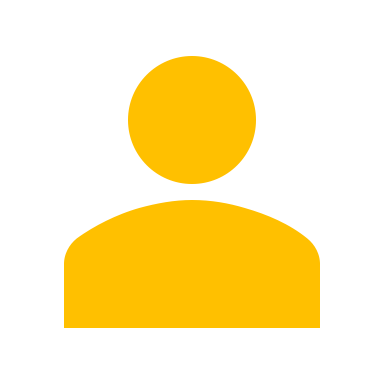 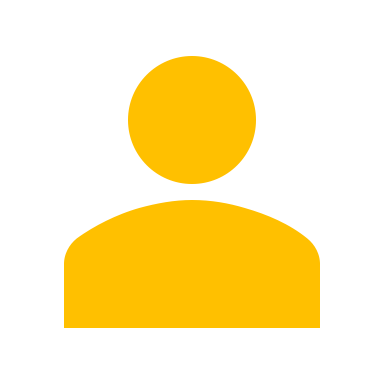 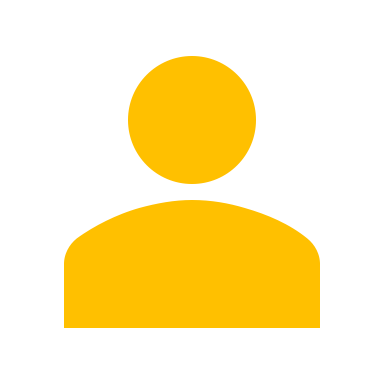 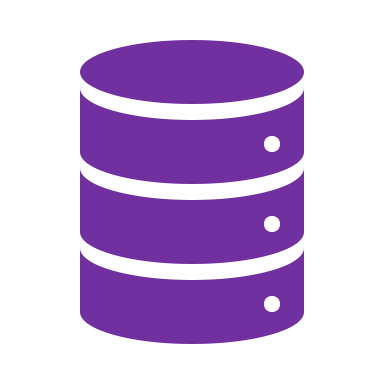 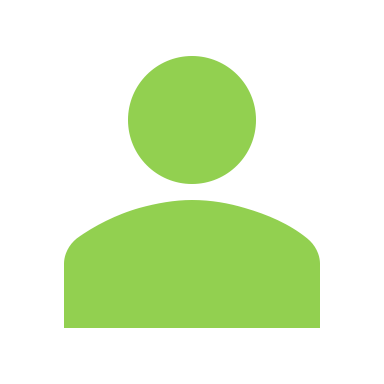 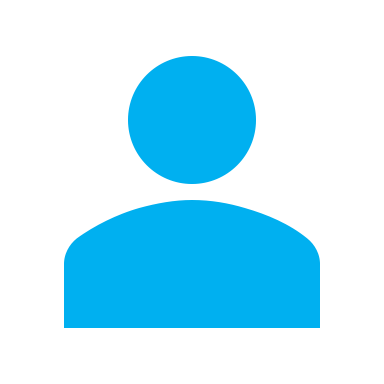 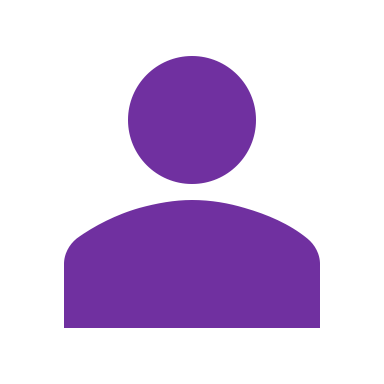 4
2. Load Balancing with Cache
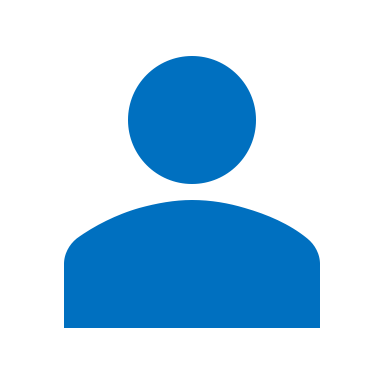 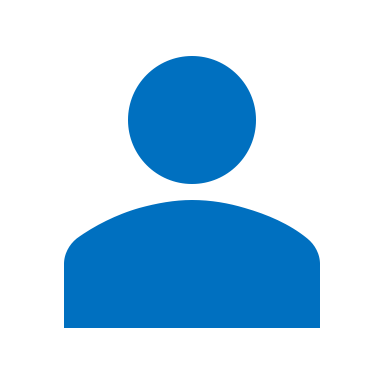 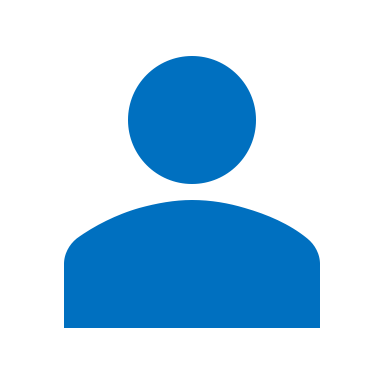 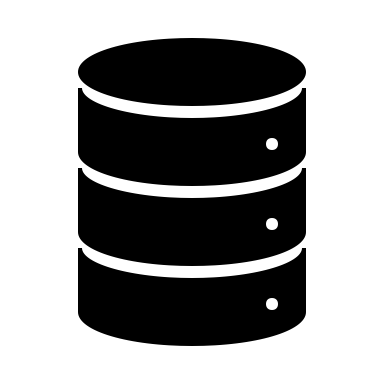 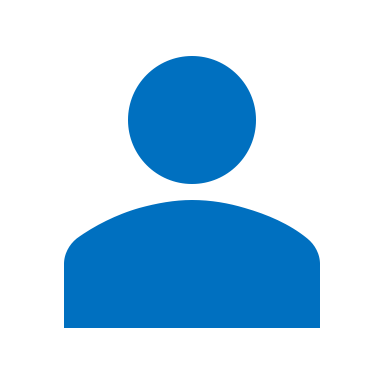 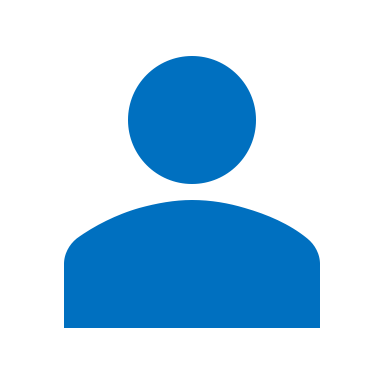 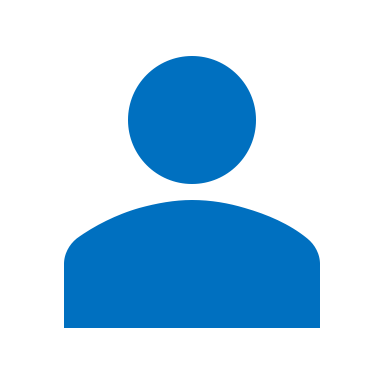 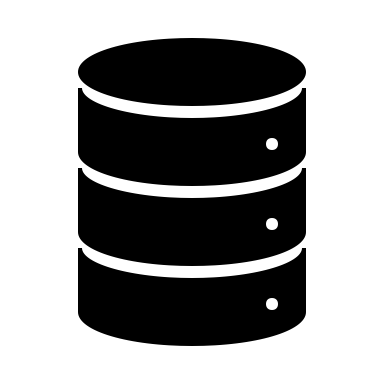 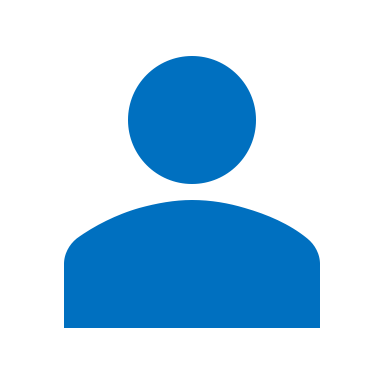 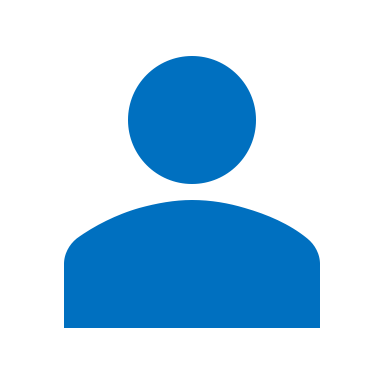 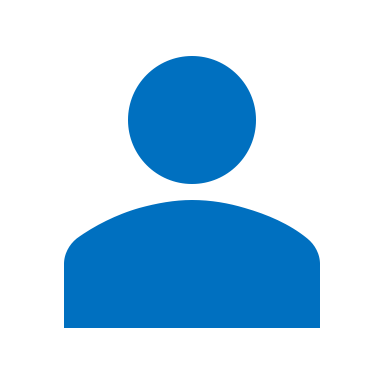 Cache
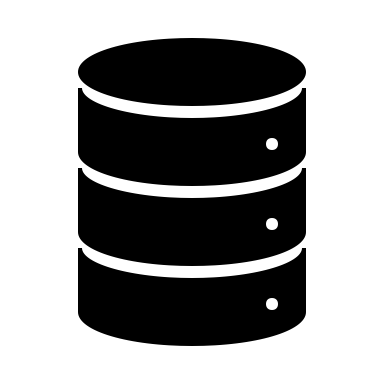 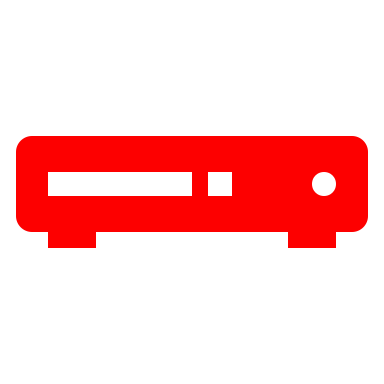 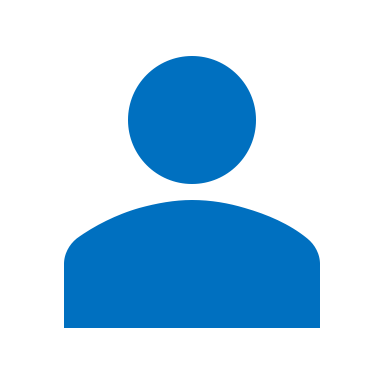 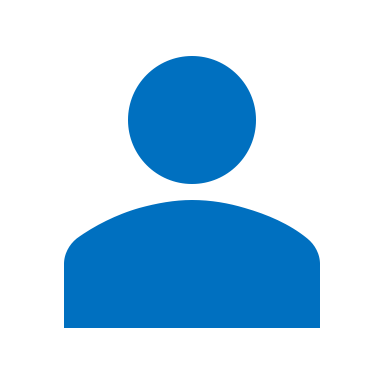 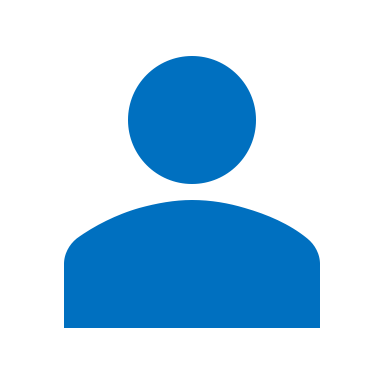 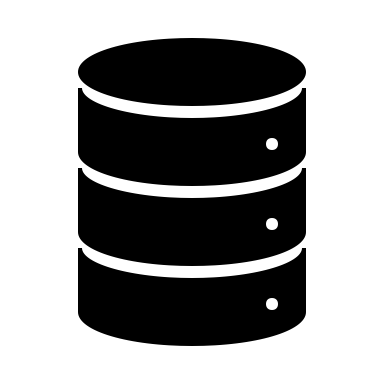 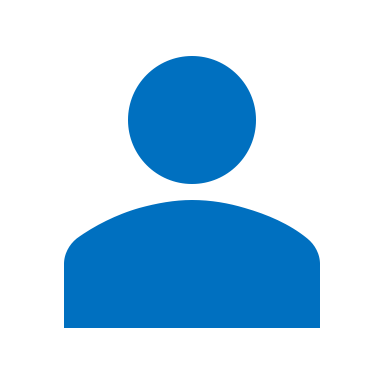 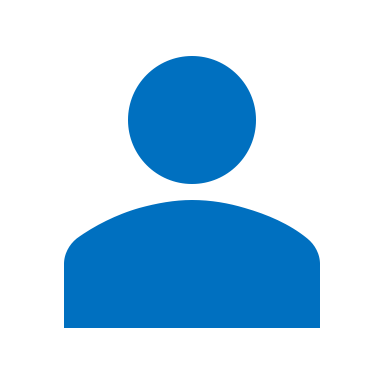 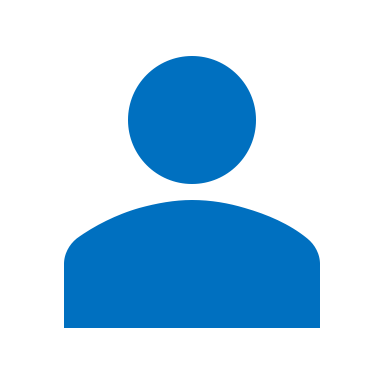 Load Balancing
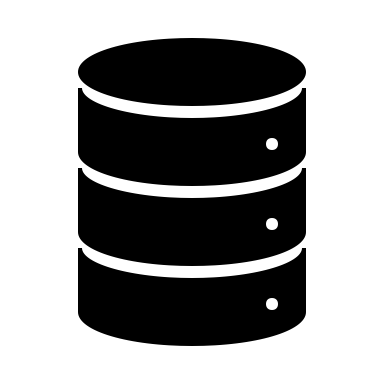 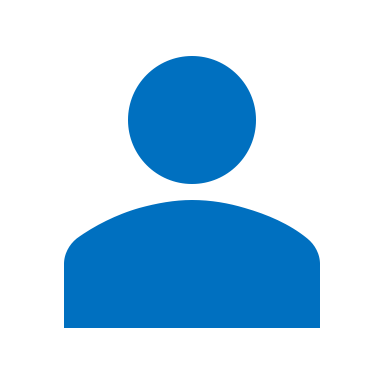 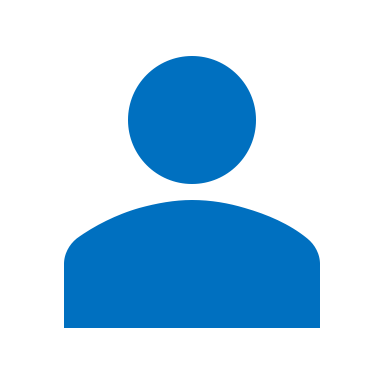 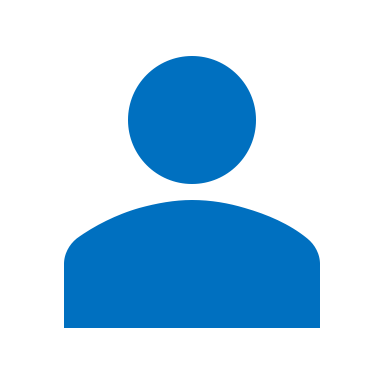 5
2. Load Balancing with Cache
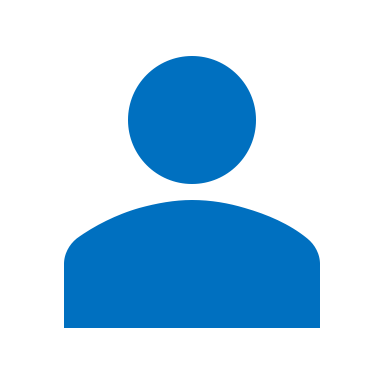 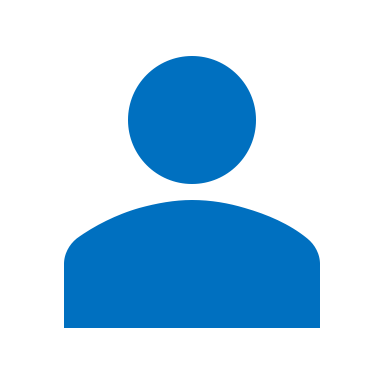 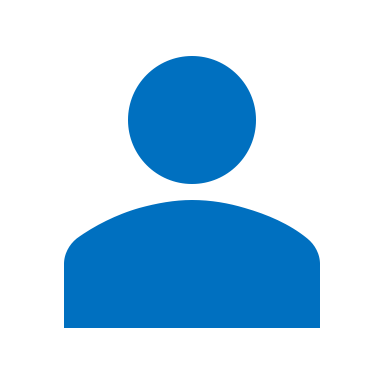 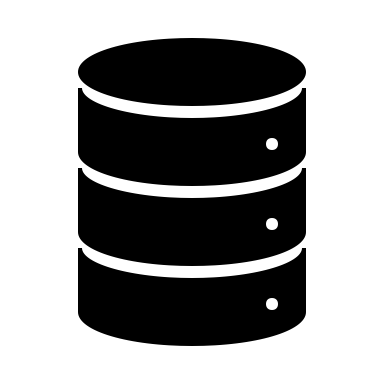 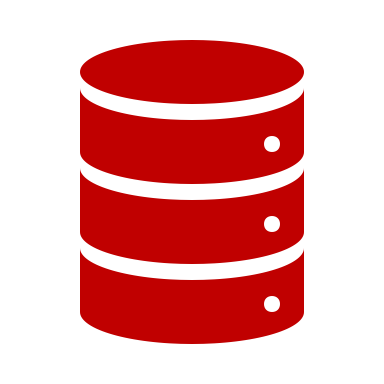 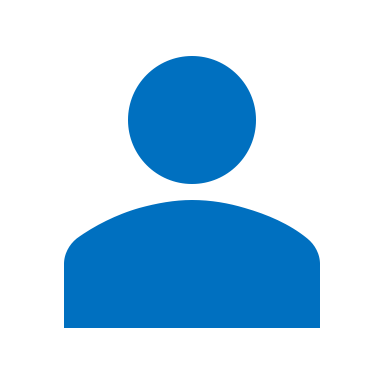 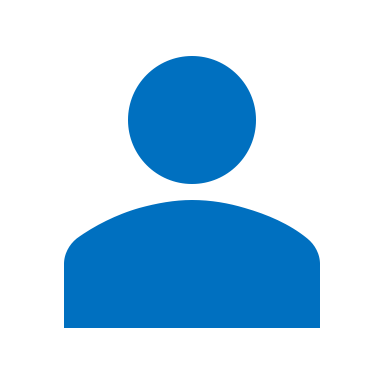 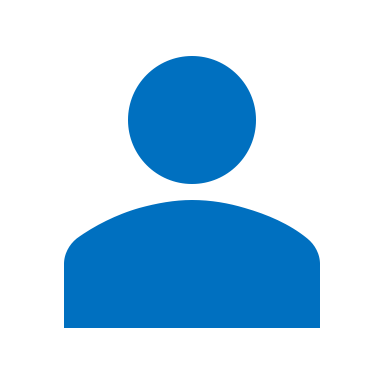 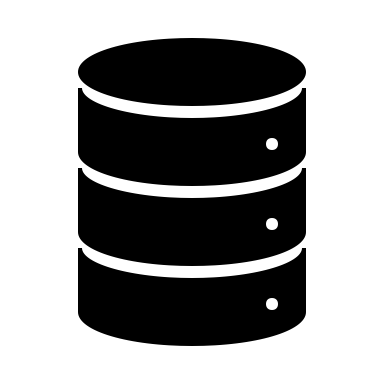 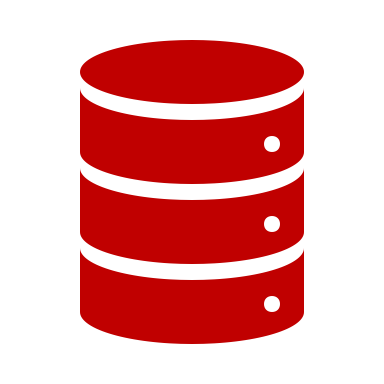 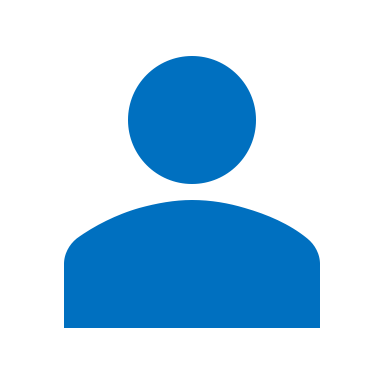 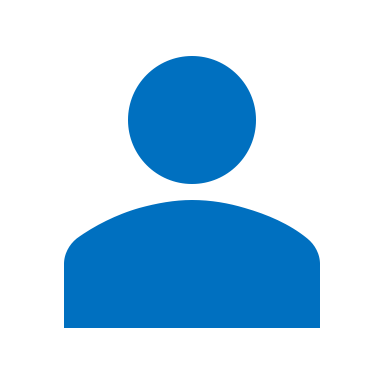 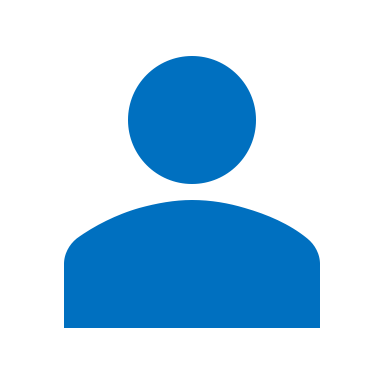 Cache
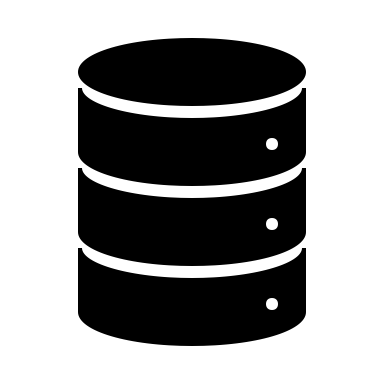 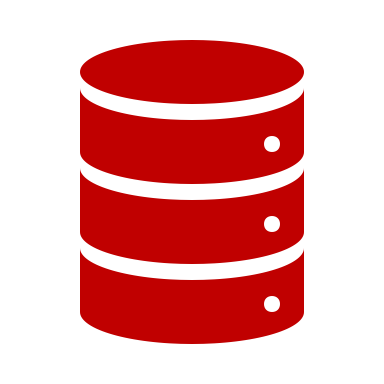 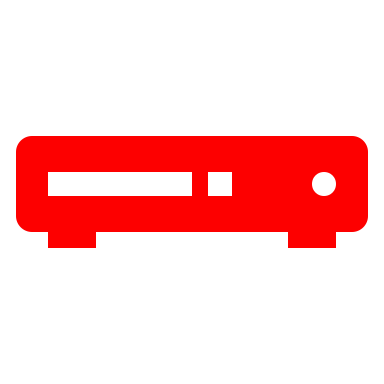 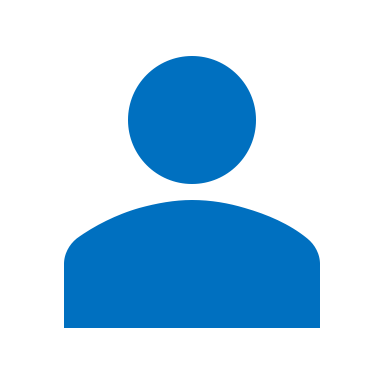 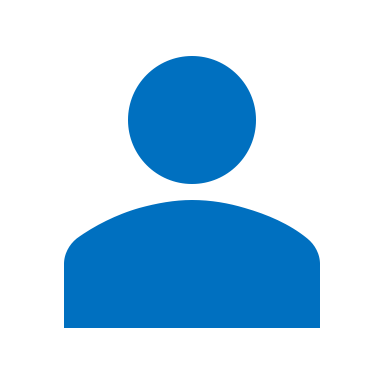 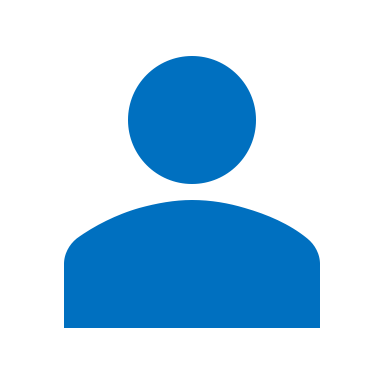 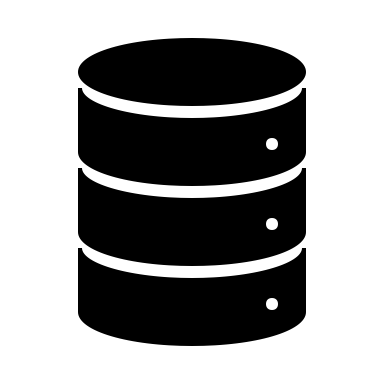 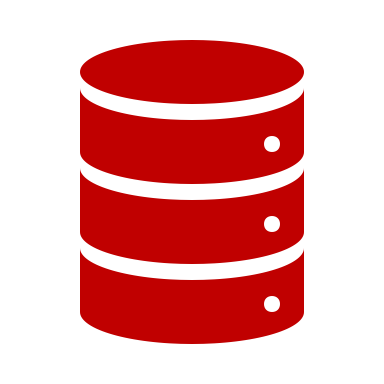 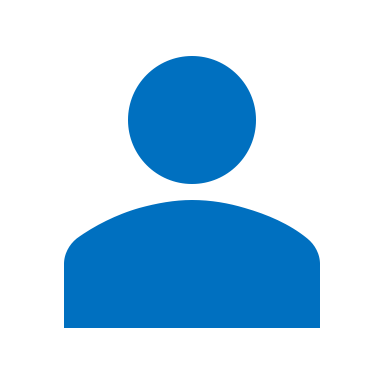 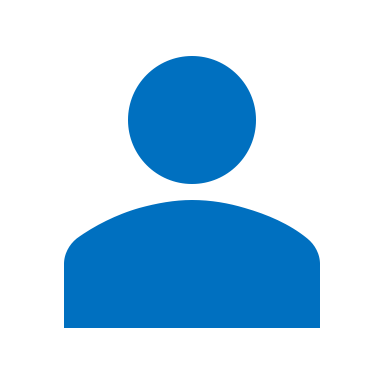 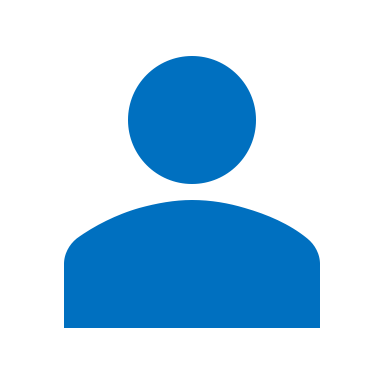 Load Balancing
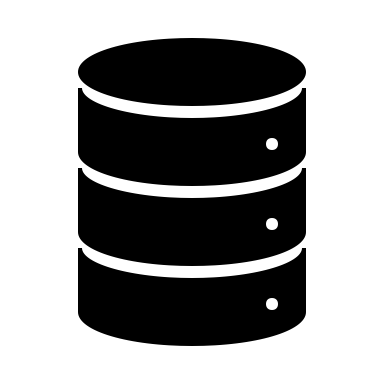 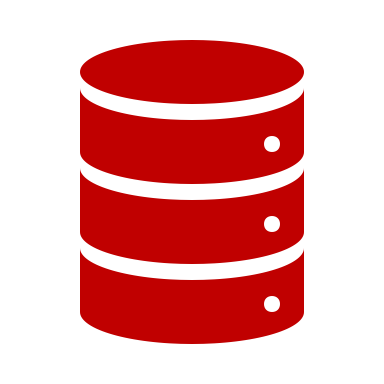 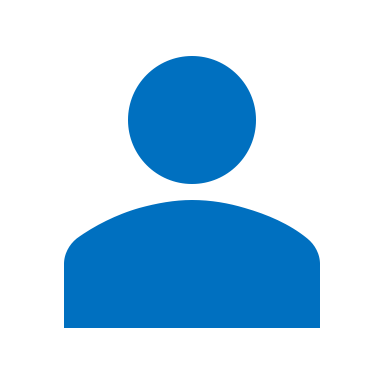 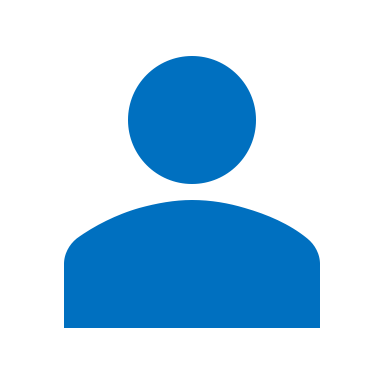 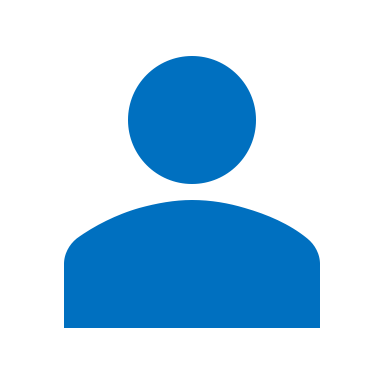 Prior work : Fast, Small Cache
 One big cache is not Scalable.
6
2. Load Balancing with Cache
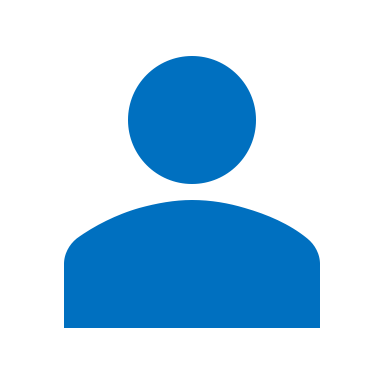 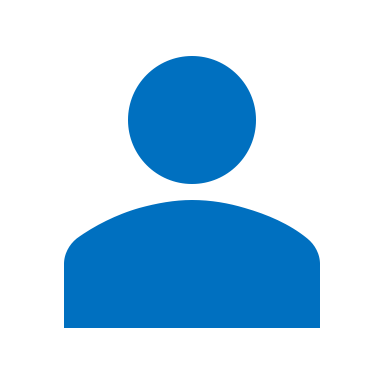 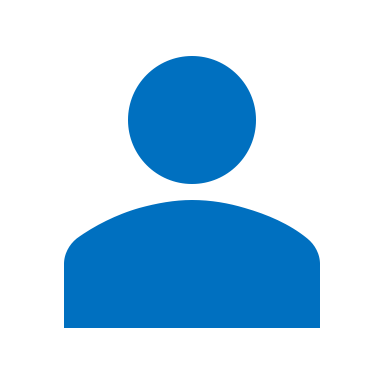 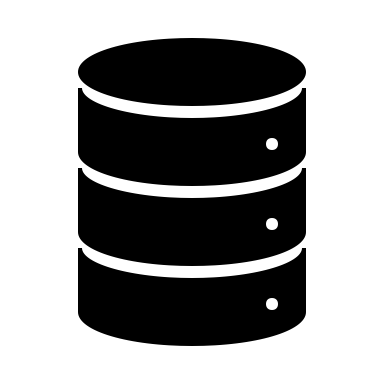 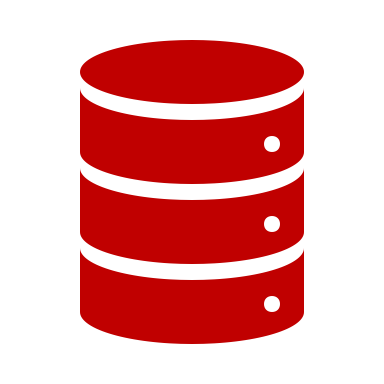 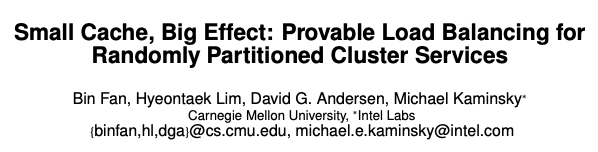 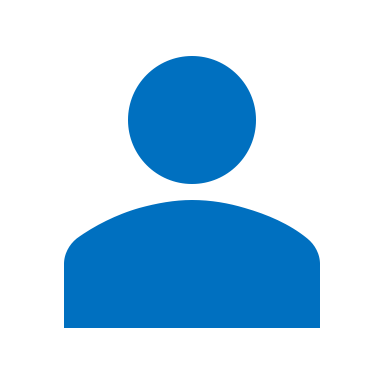 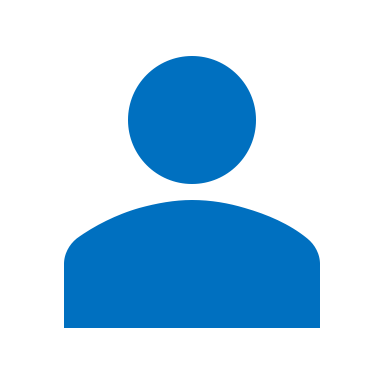 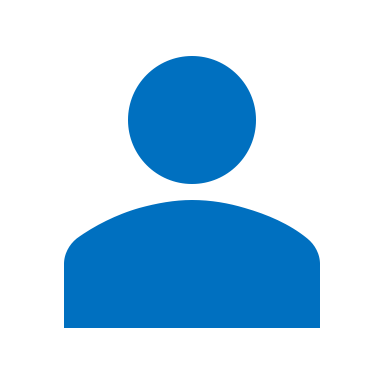 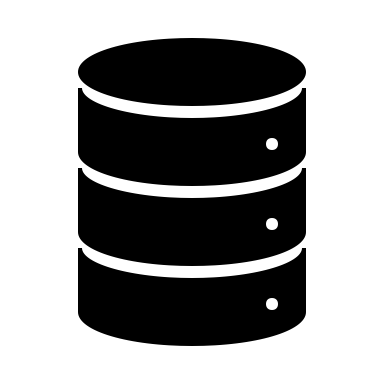 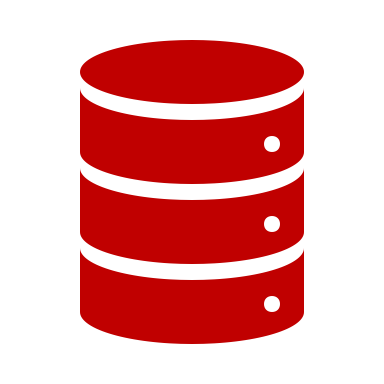 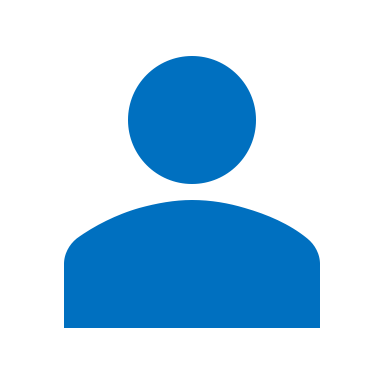 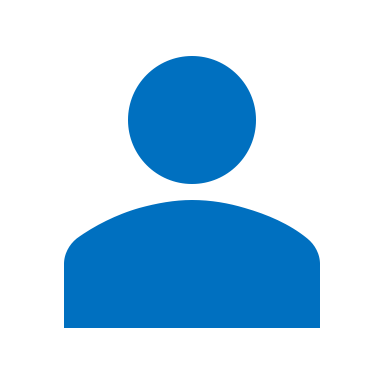 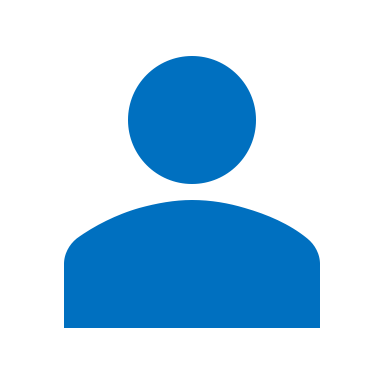 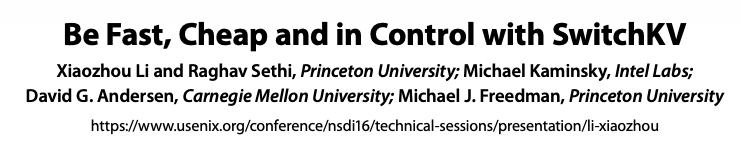 Cache
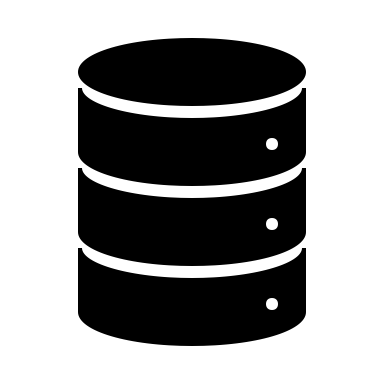 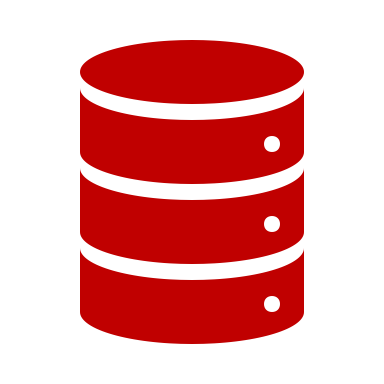 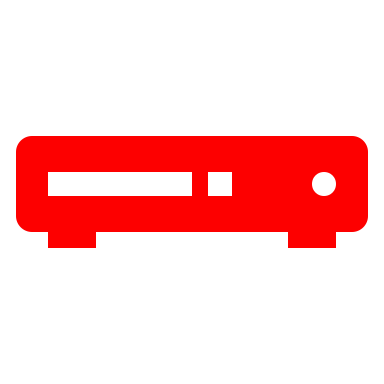 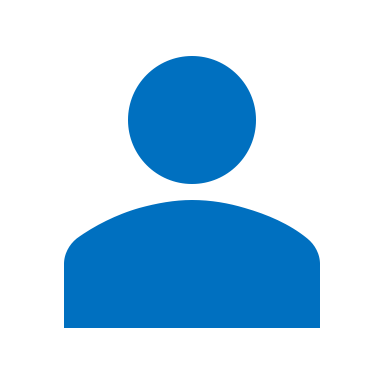 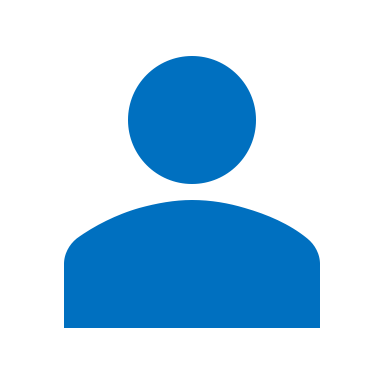 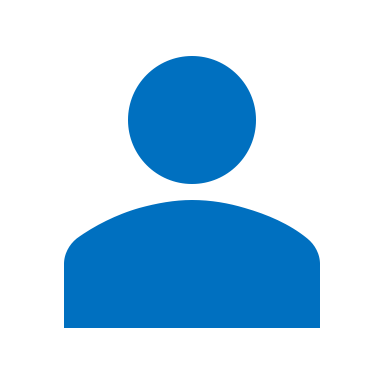 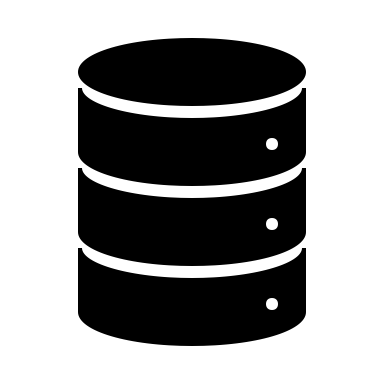 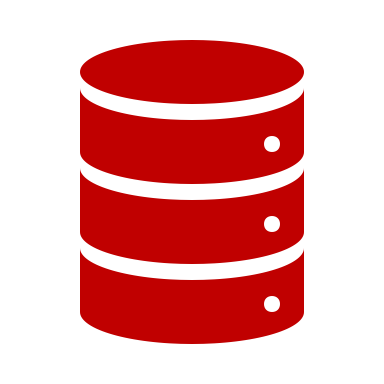 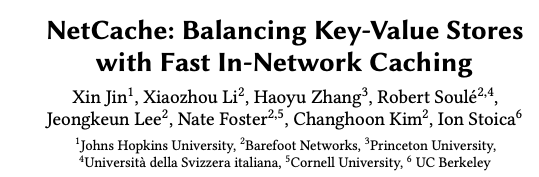 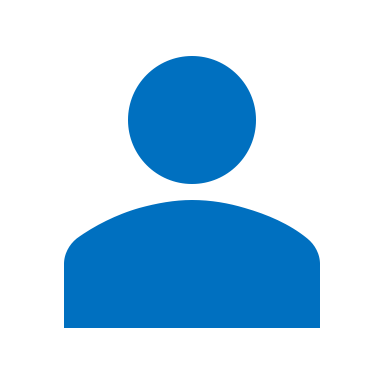 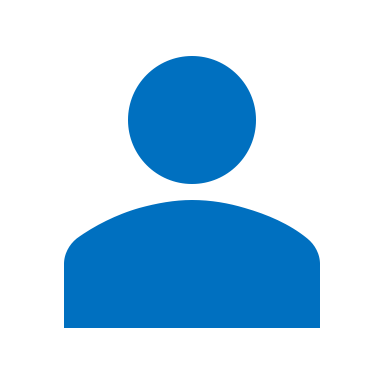 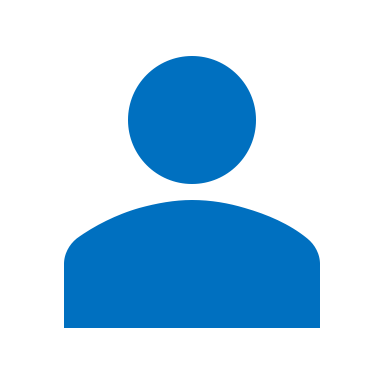 Load Balancing
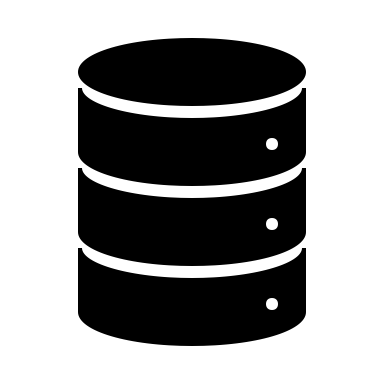 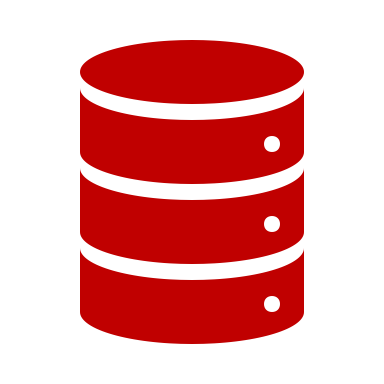 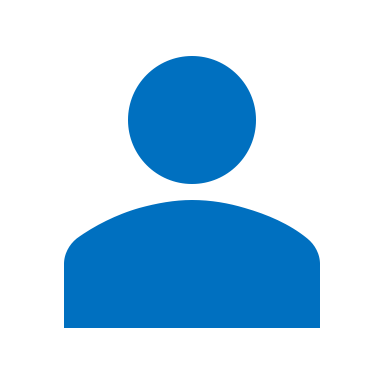 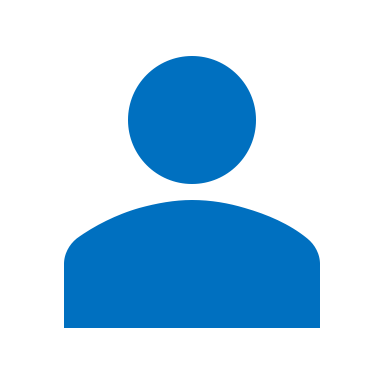 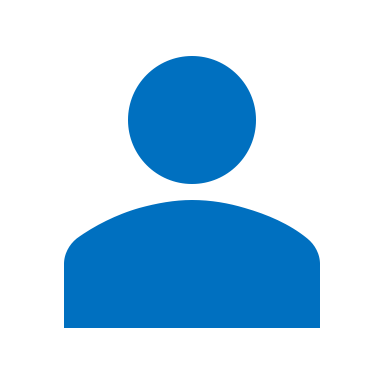 Prior work : Fast, Small Cache
 One big cache is not Scalable.
7
2. Load Balancing with Cache
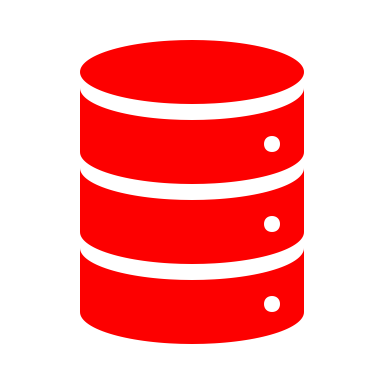 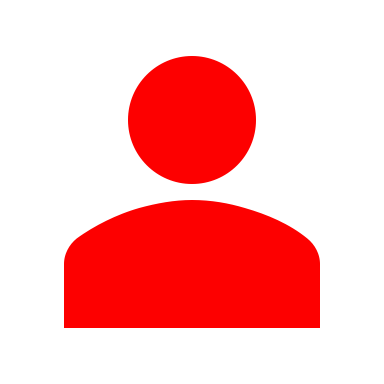 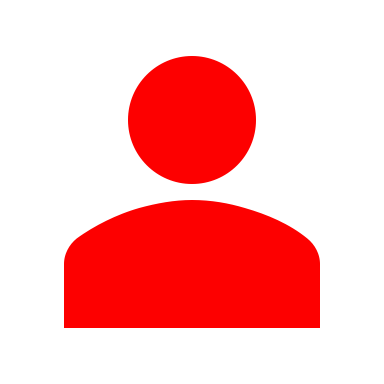 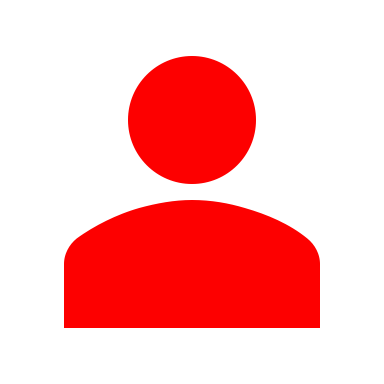 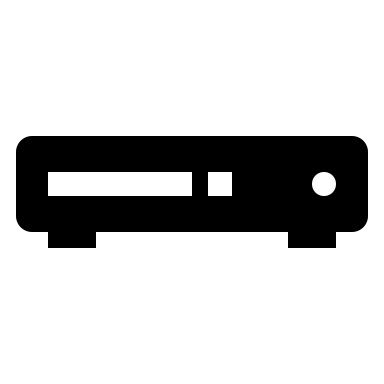 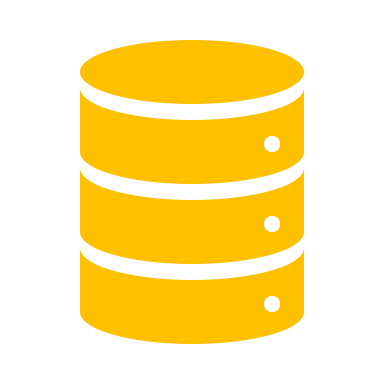 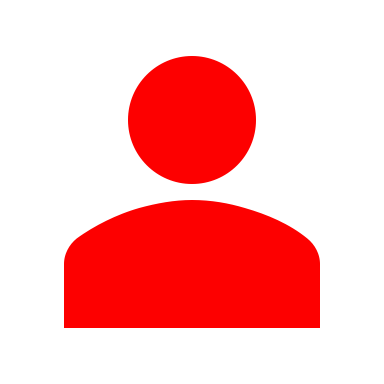 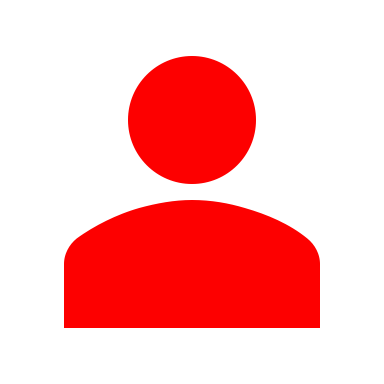 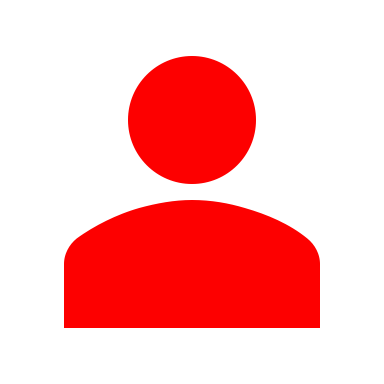 Cache
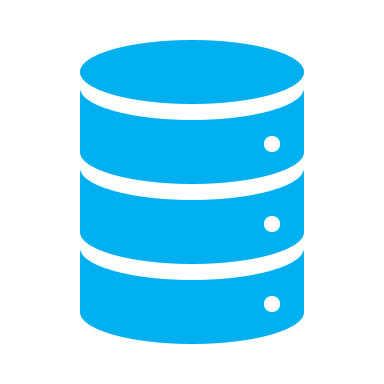 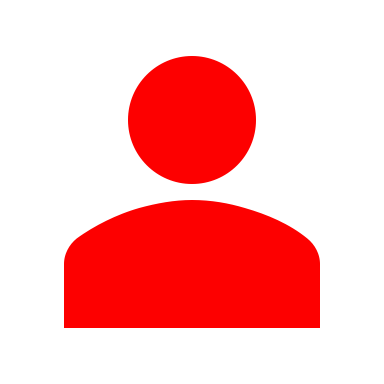 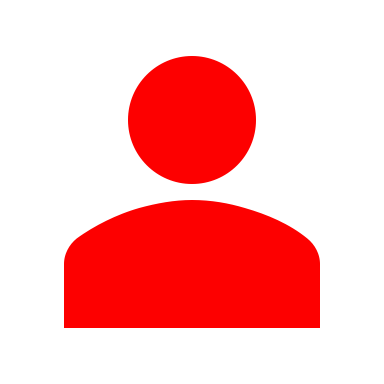 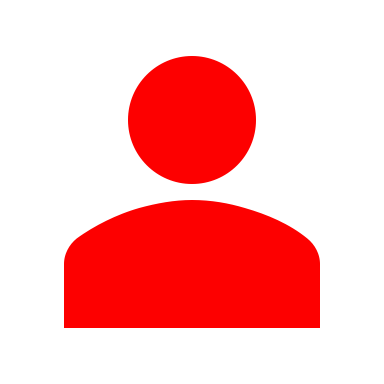 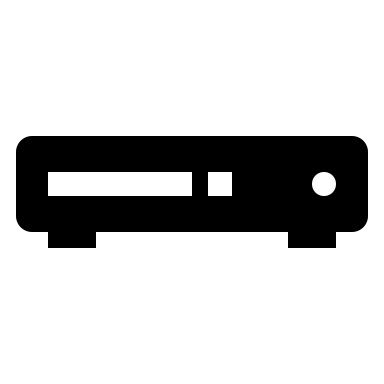 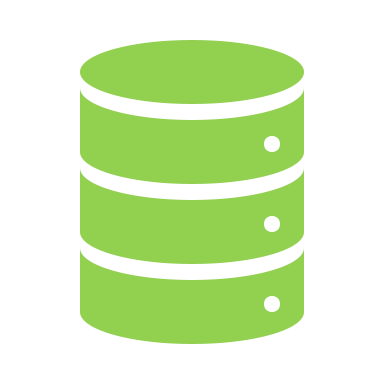 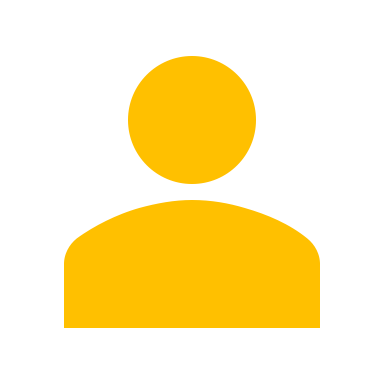 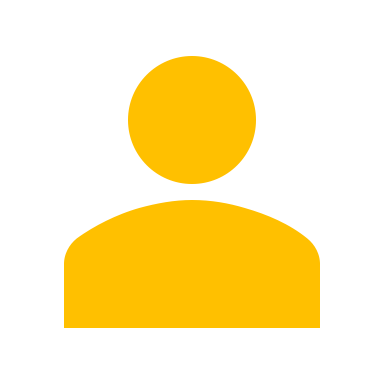 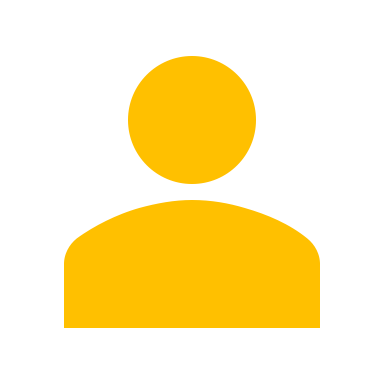 Cache
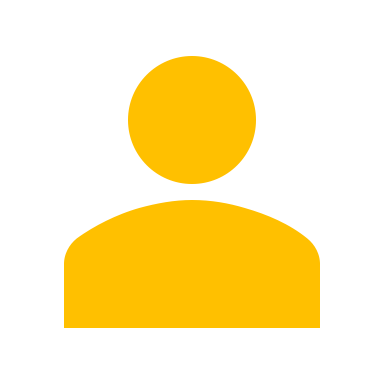 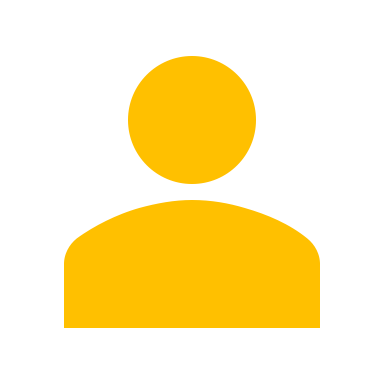 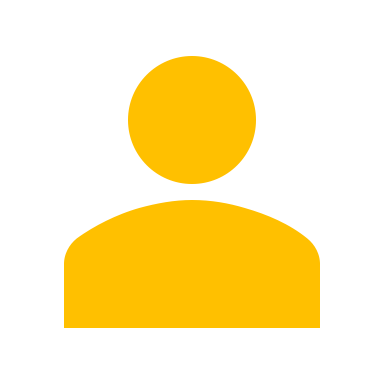 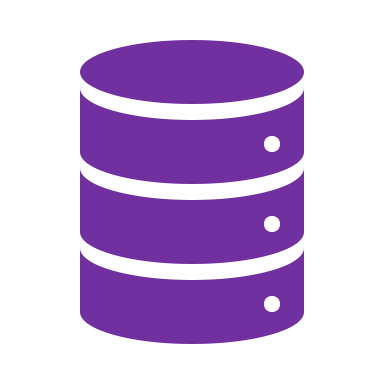 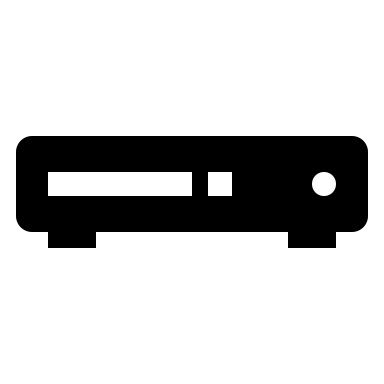 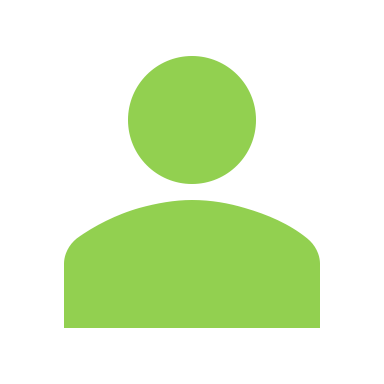 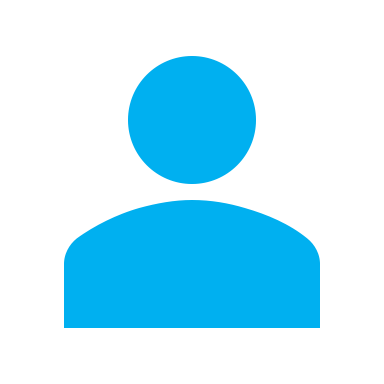 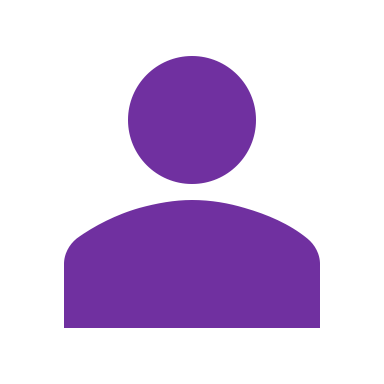 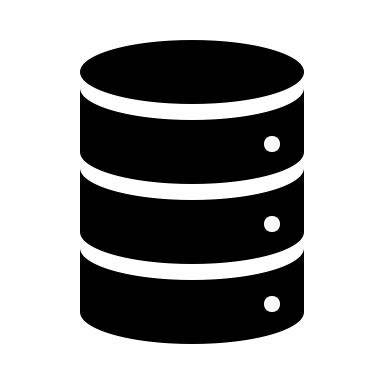 Cache
8
2. Load Balancing with Cache
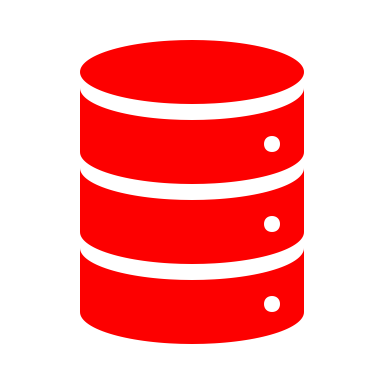 Load balance
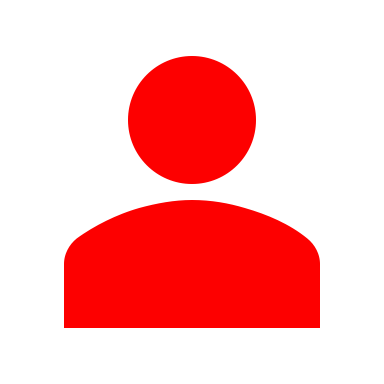 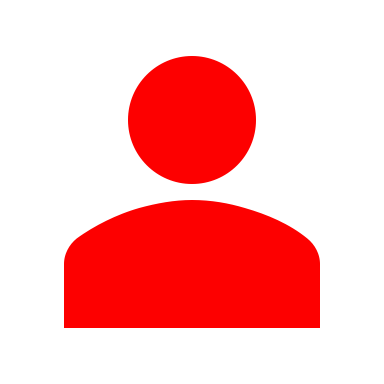 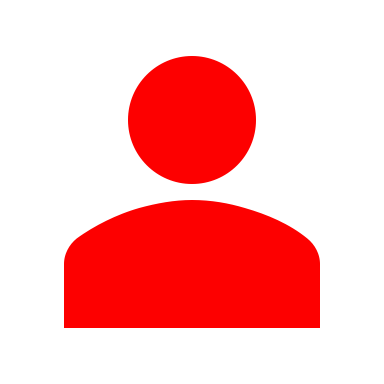 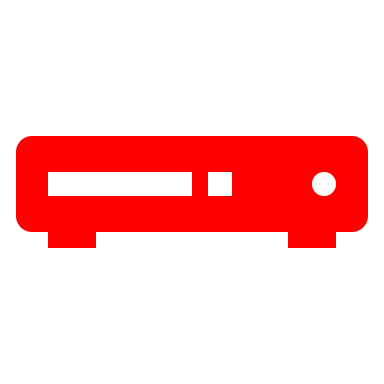 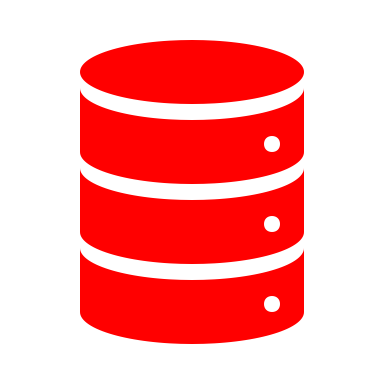 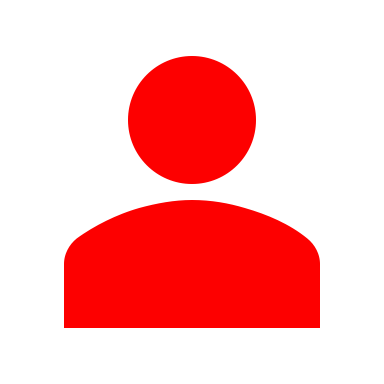 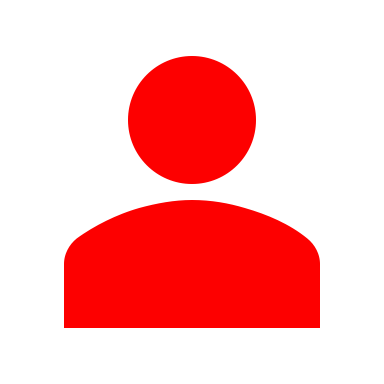 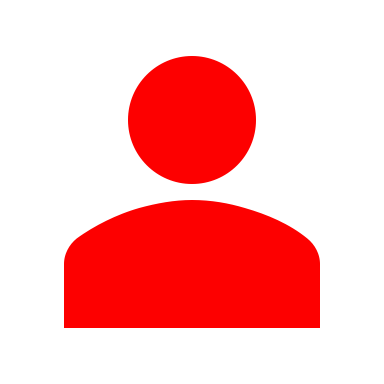 Cache
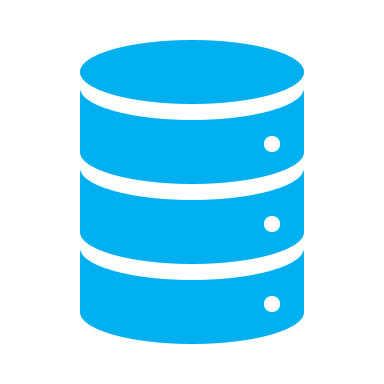 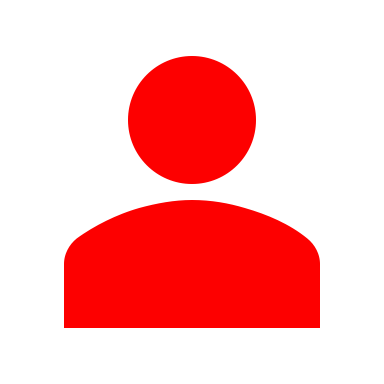 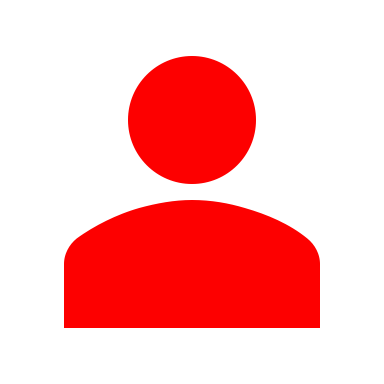 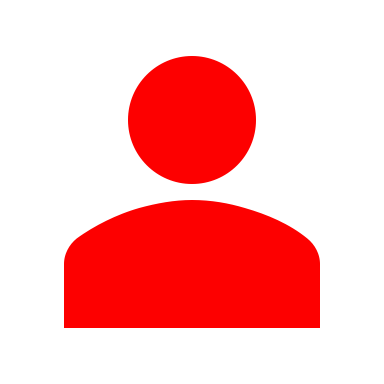 Load balance
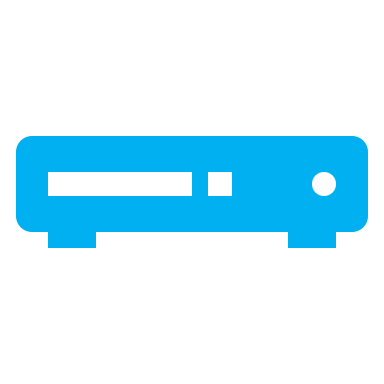 Load Imbalance
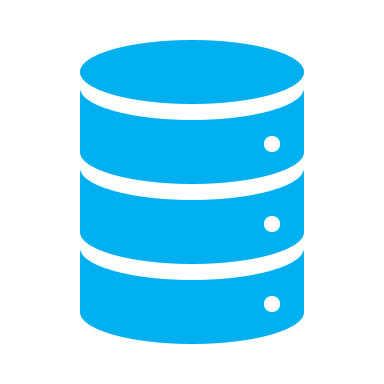 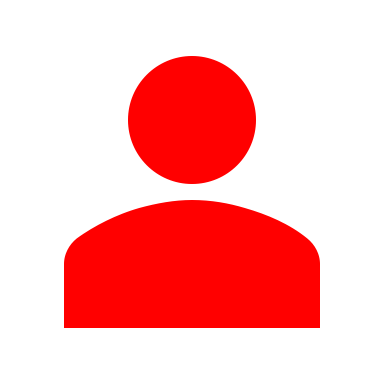 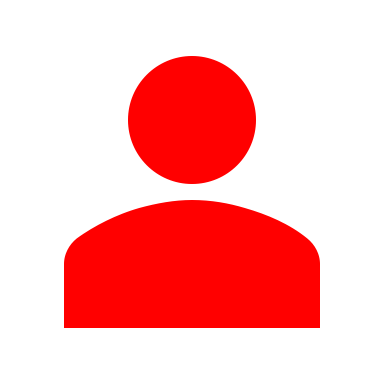 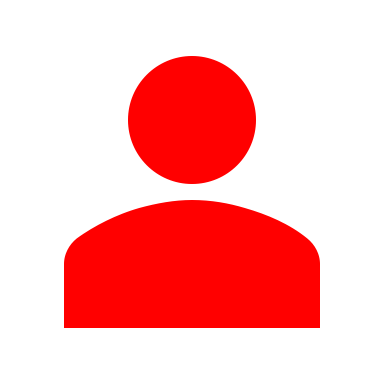 Cache
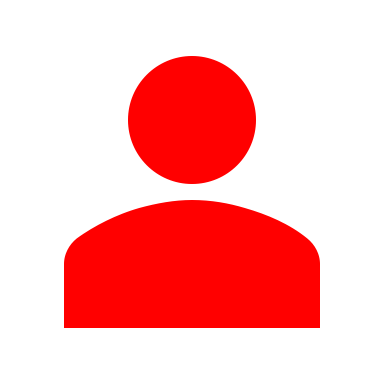 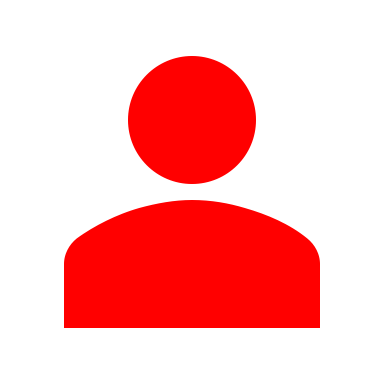 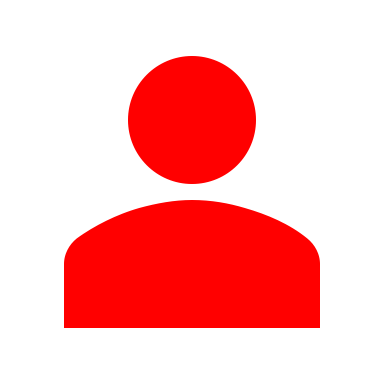 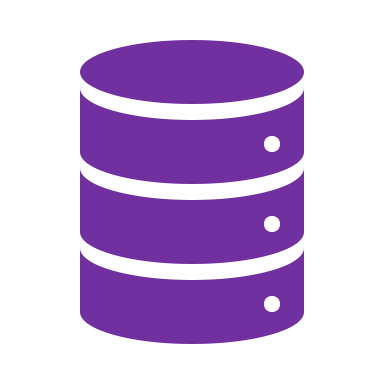 Load balance
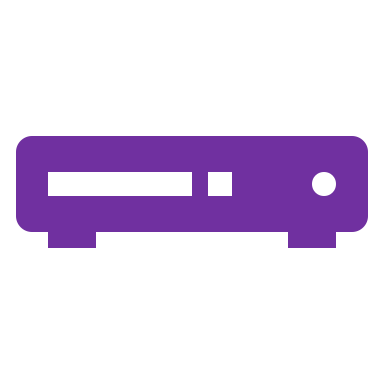 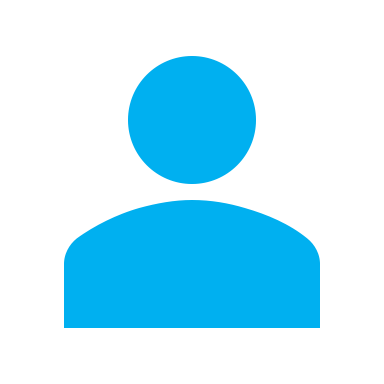 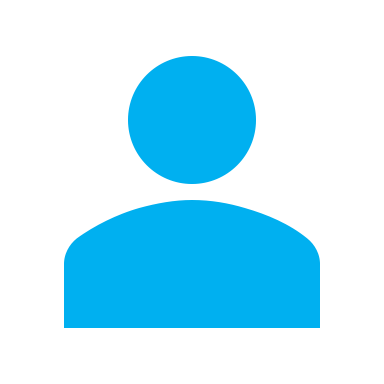 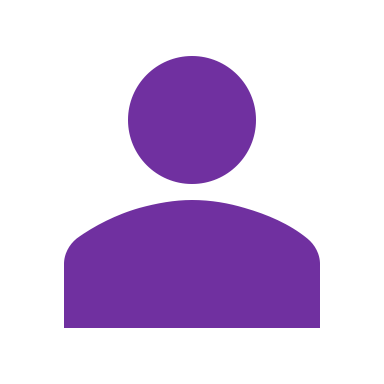 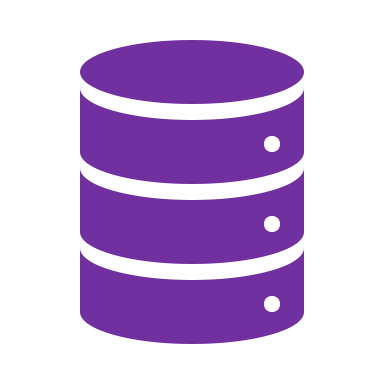 Cache
9
2. Load Balancing with Cache
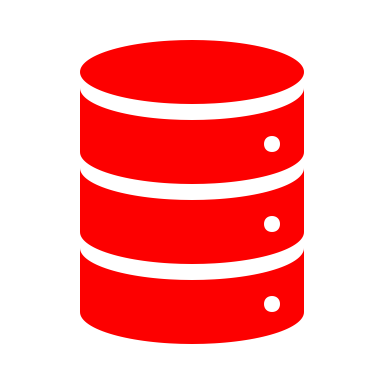 Load balance
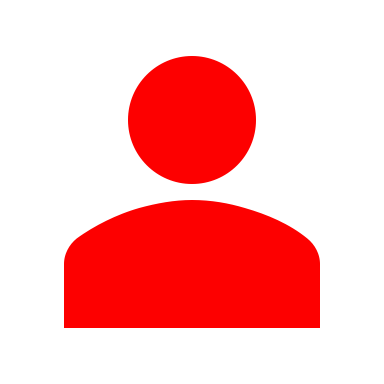 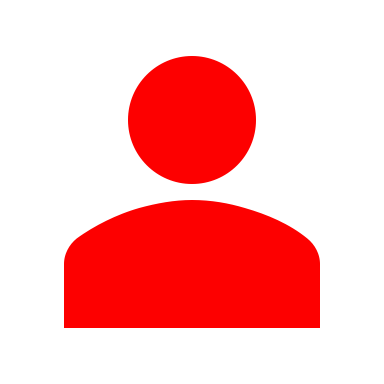 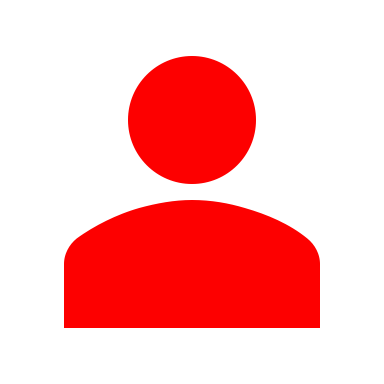 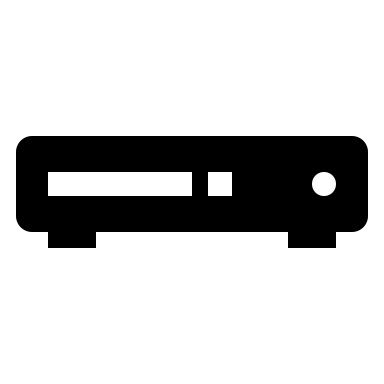 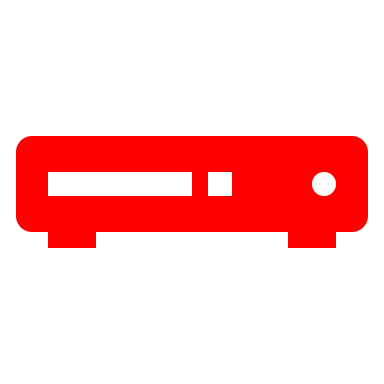 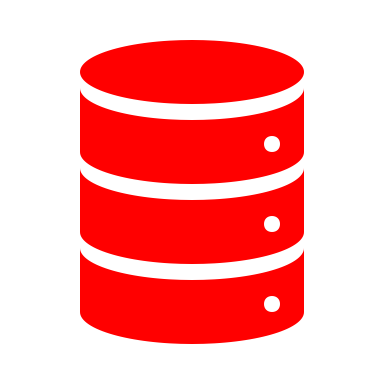 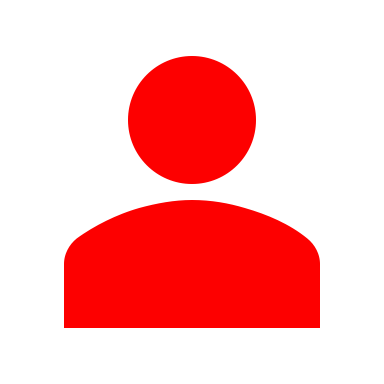 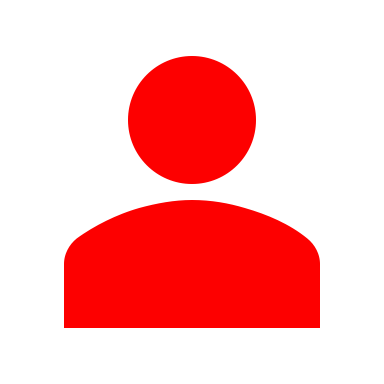 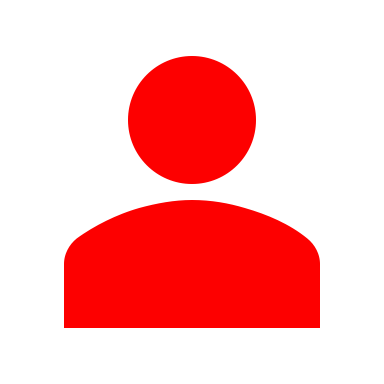 Cache
Cache
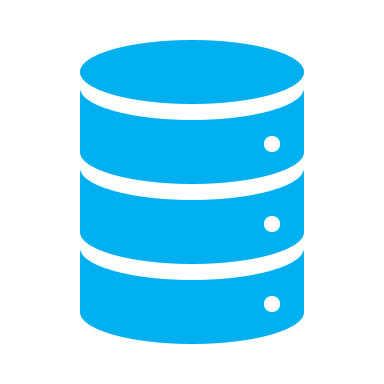 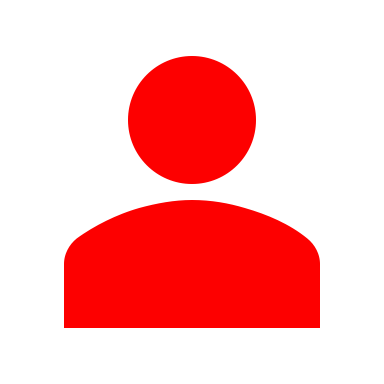 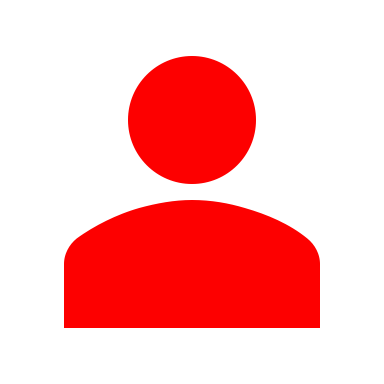 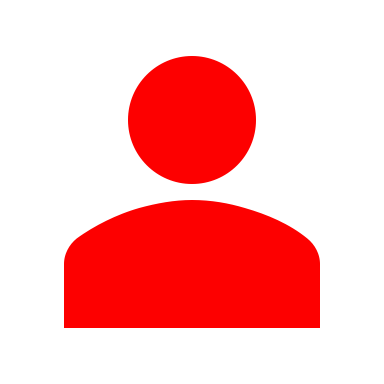 Load balance
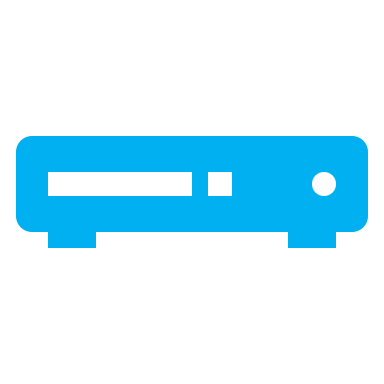 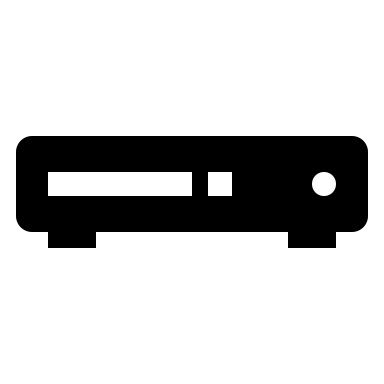 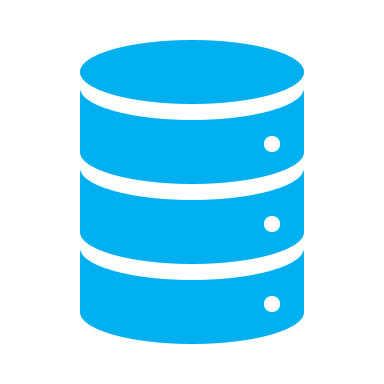 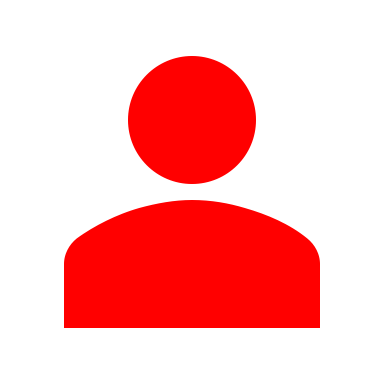 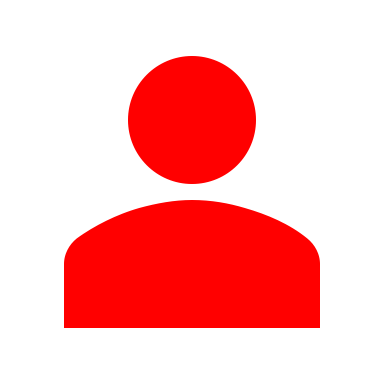 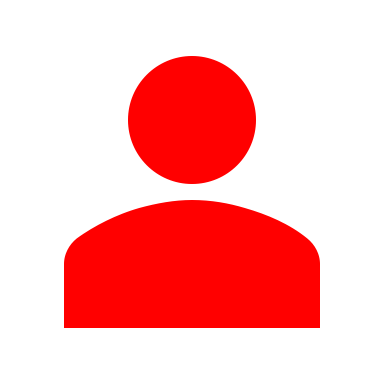 Cache
Cache
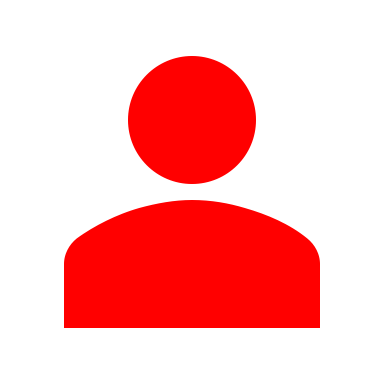 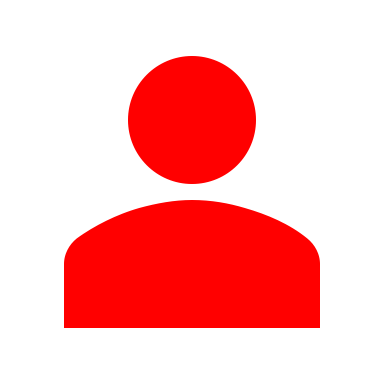 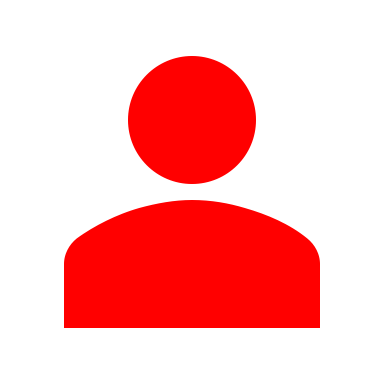 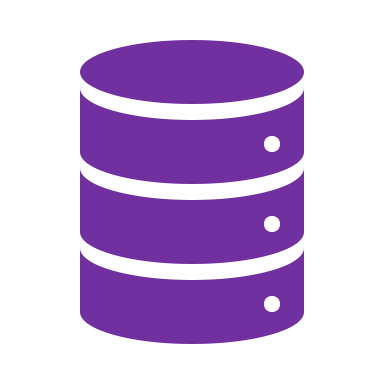 Load balance
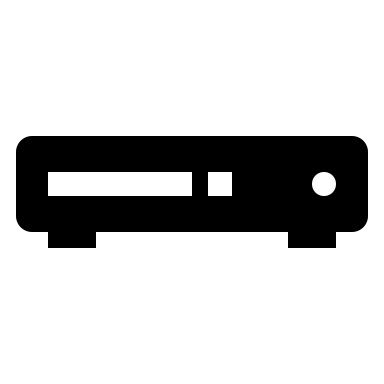 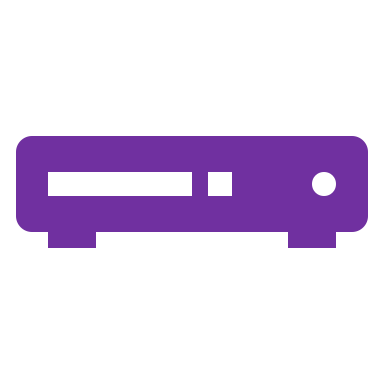 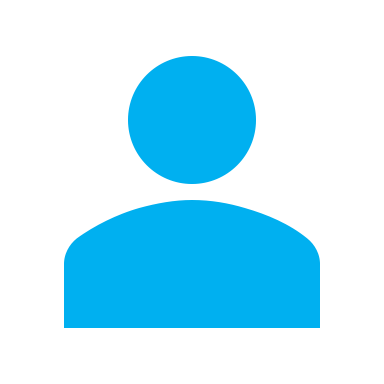 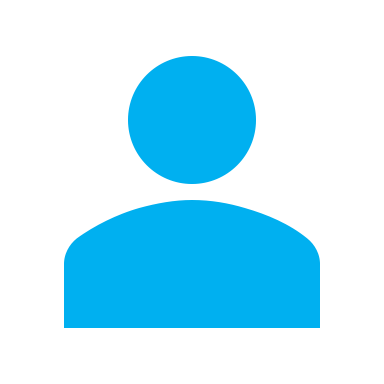 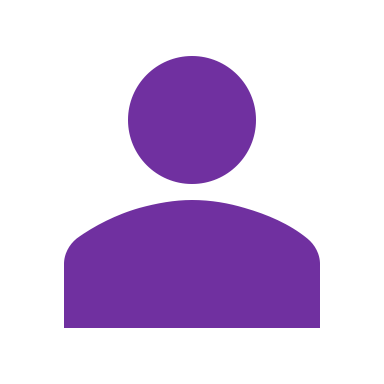 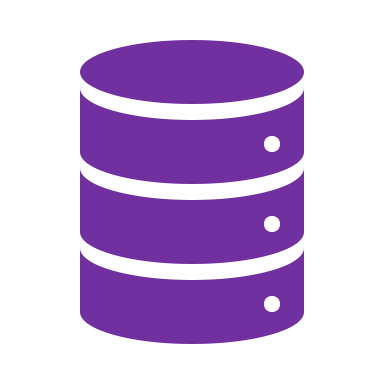 Cache
Cache
10
2. Load Balancing with Cache
Challenge #1
	Cache-Partition
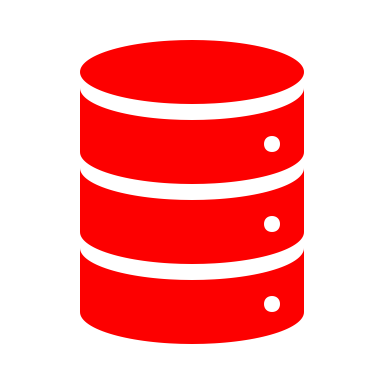 Load balance
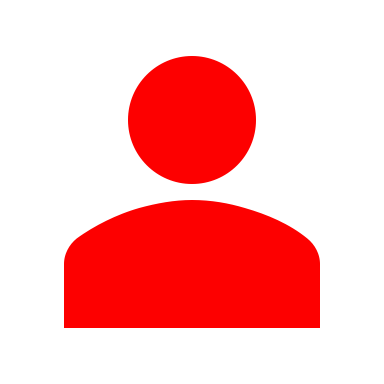 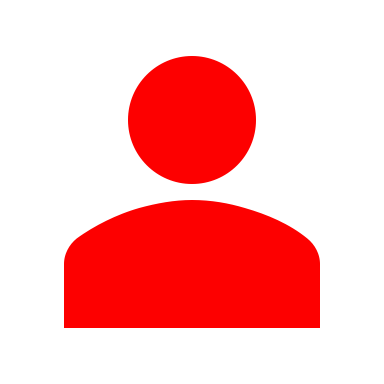 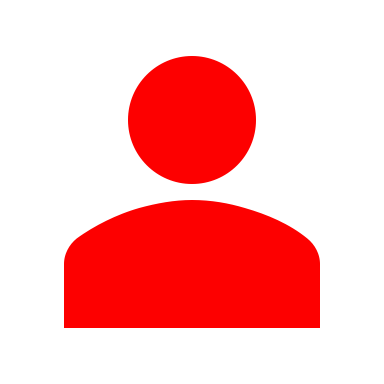 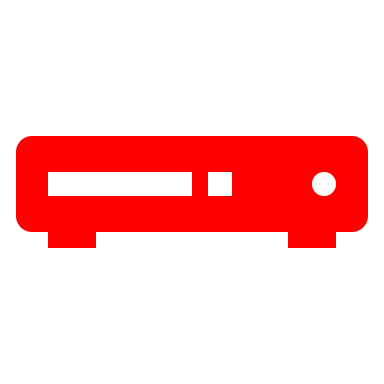 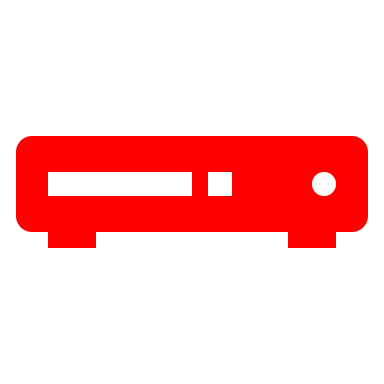 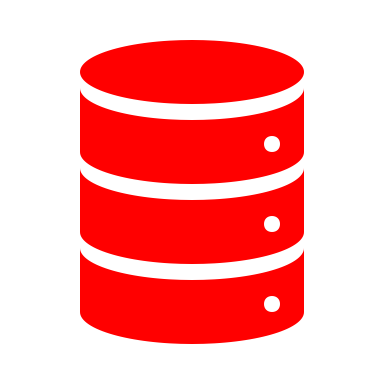 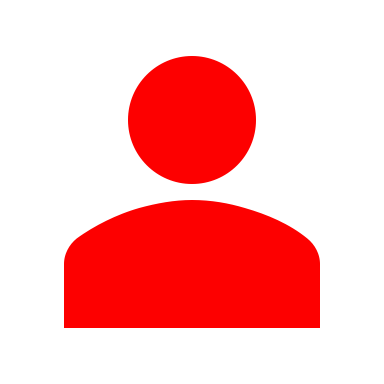 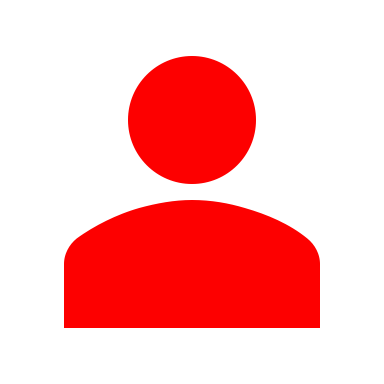 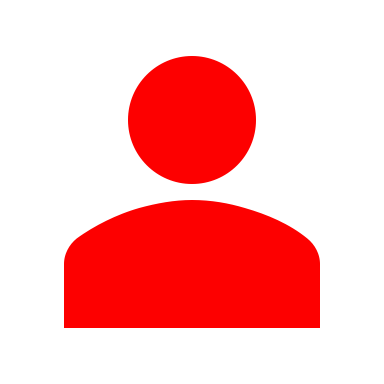 Cache
Cache
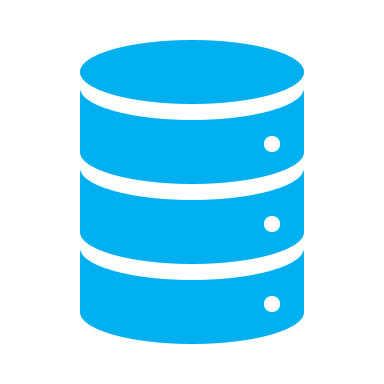 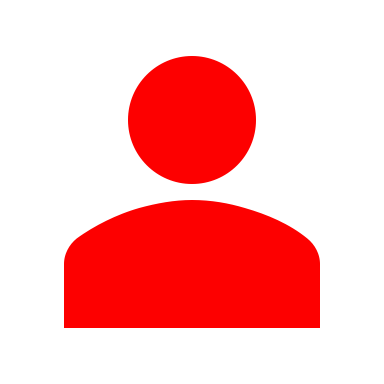 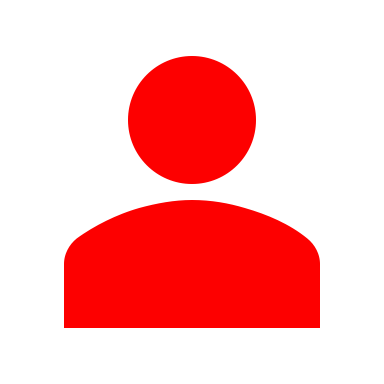 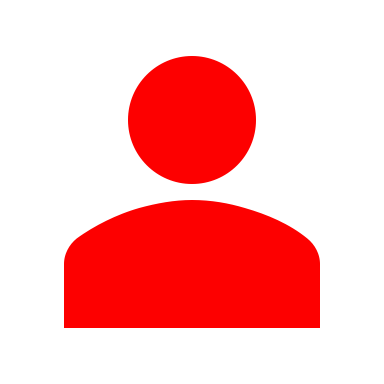 Load balance
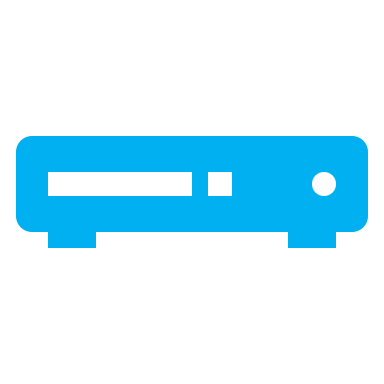 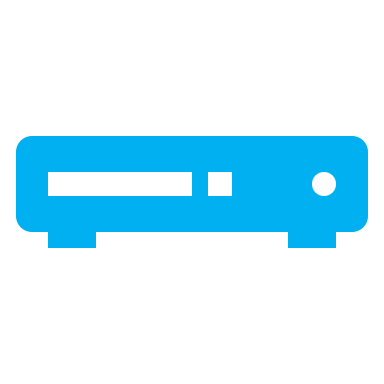 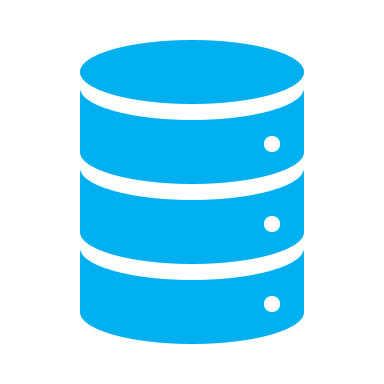 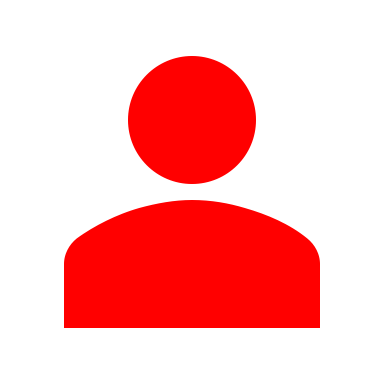 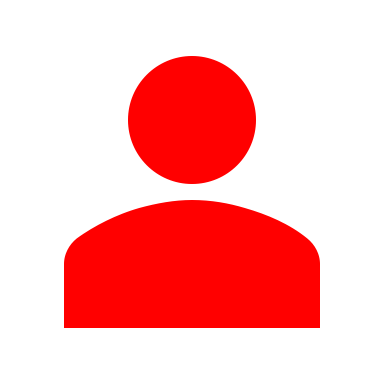 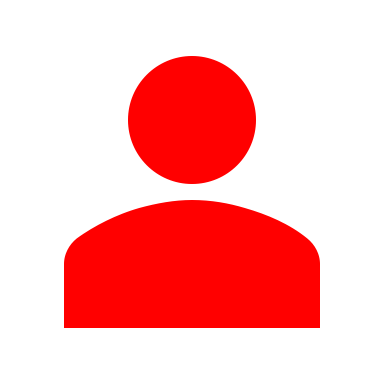 Cache
Cache
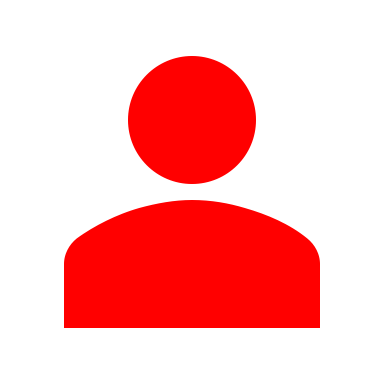 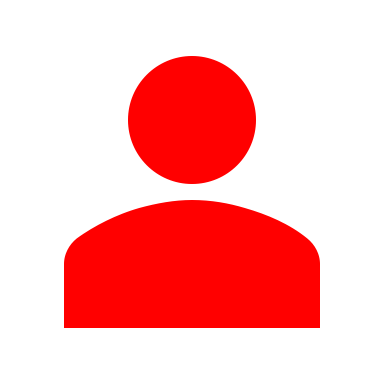 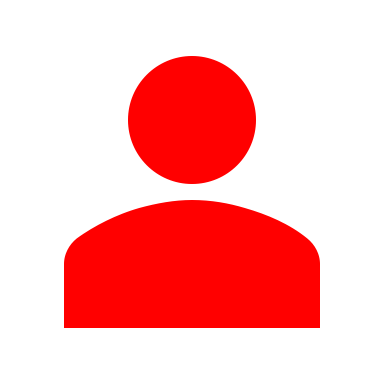 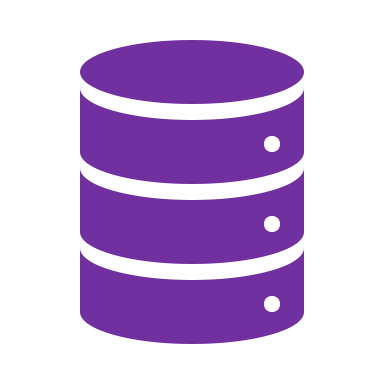 Load balance
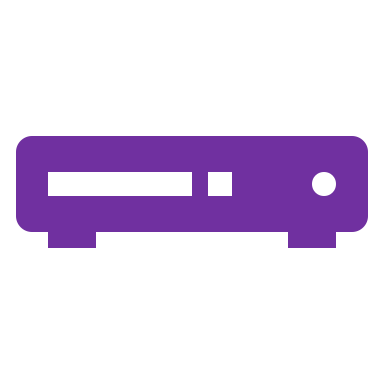 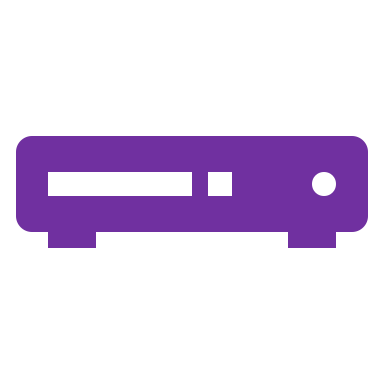 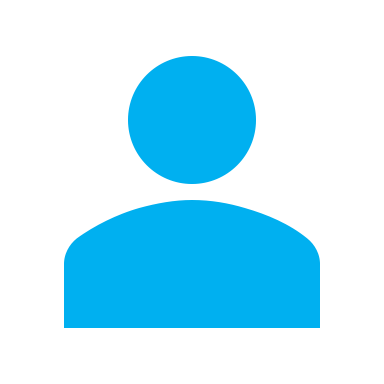 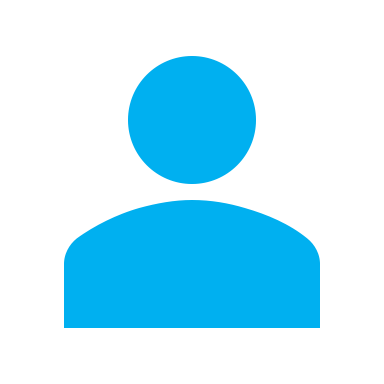 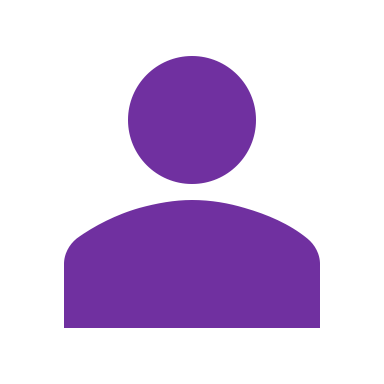 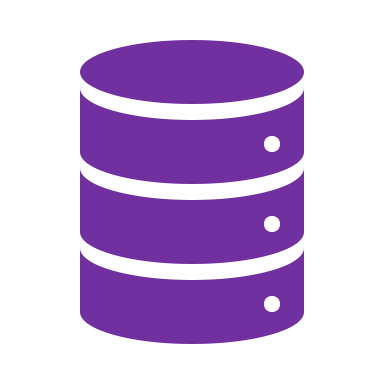 Cache
Cache
11
2. Load Balancing with Cache
Challenge #2
	Cache-Replication
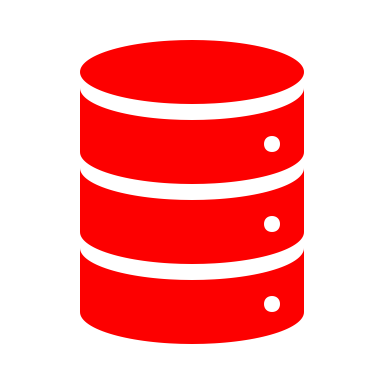 Load balance
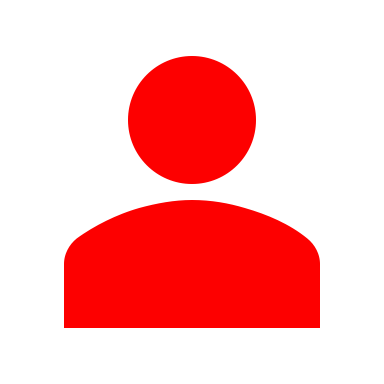 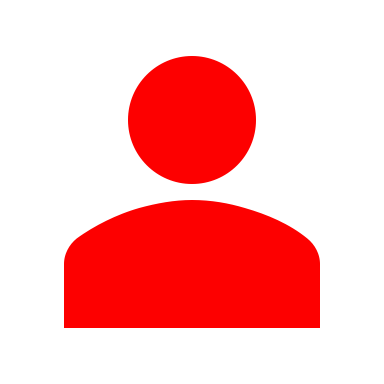 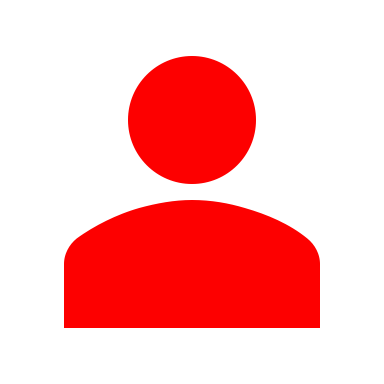 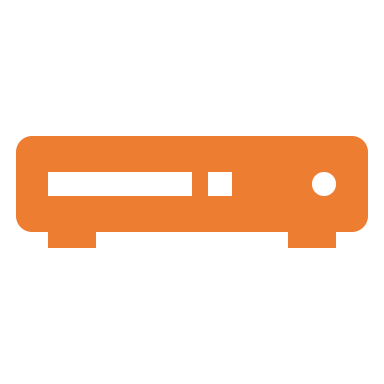 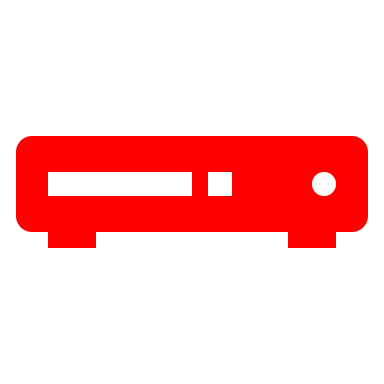 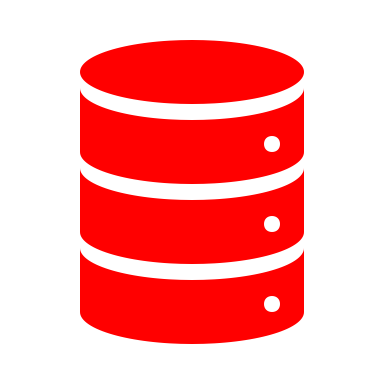 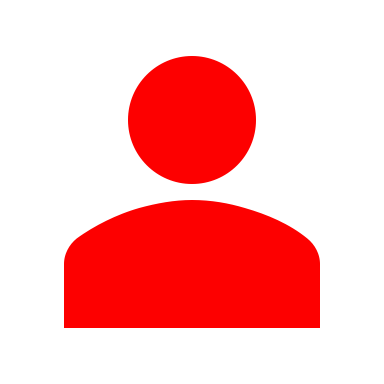 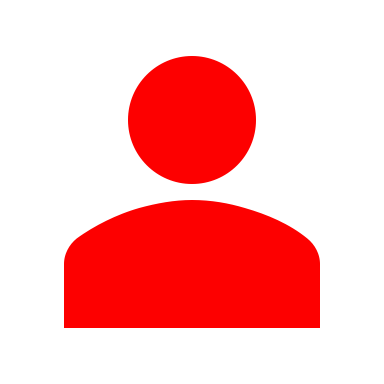 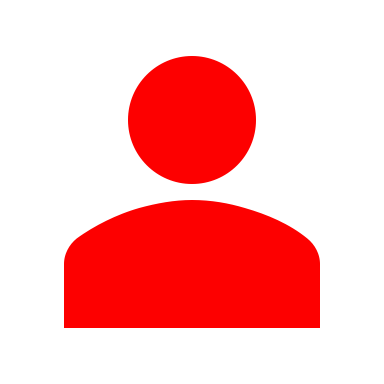 Cache
Cache
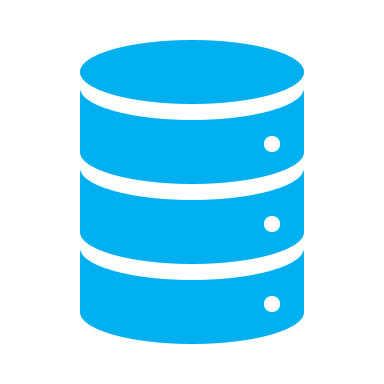 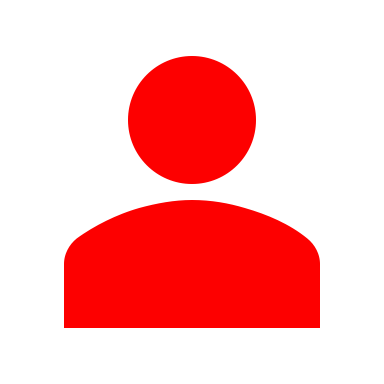 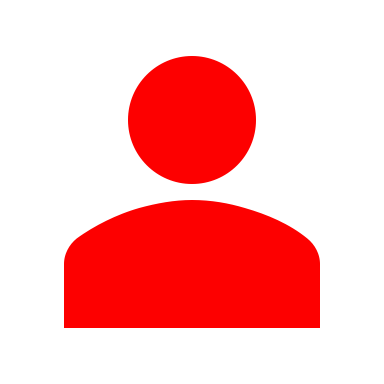 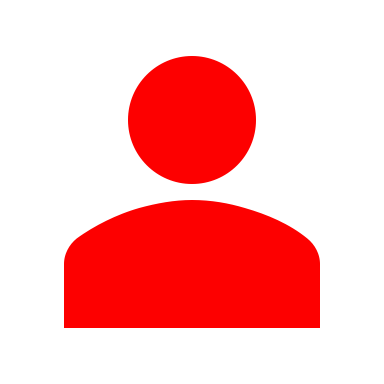 Load balance
Big Cost
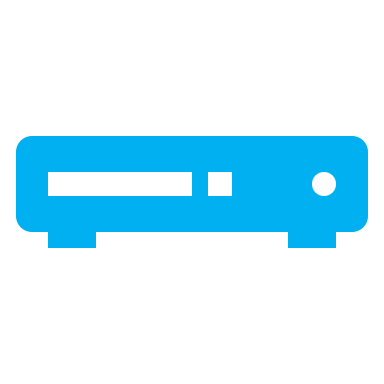 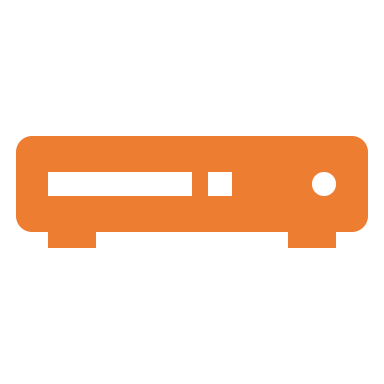 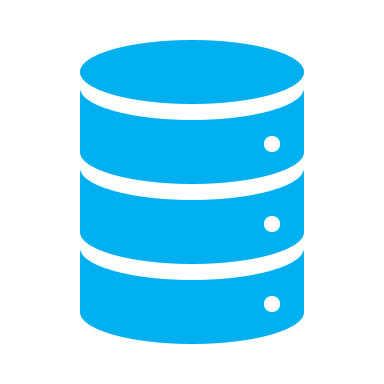 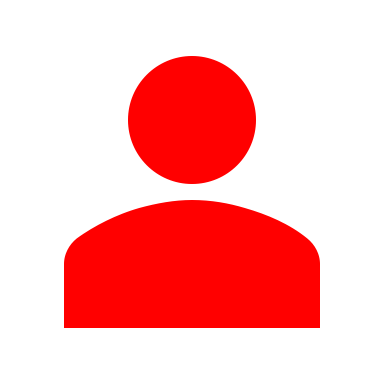 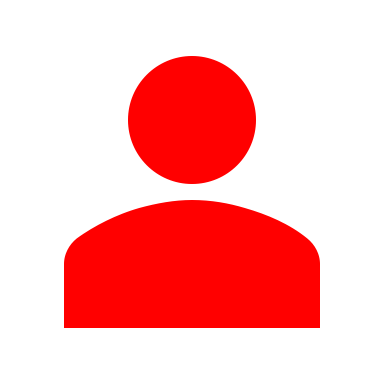 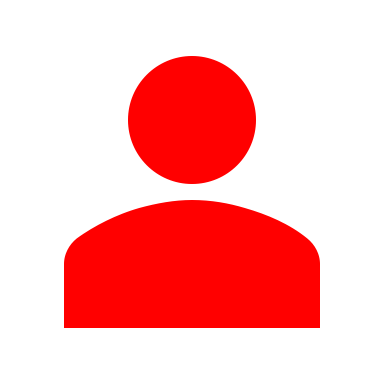 Cache
Cache
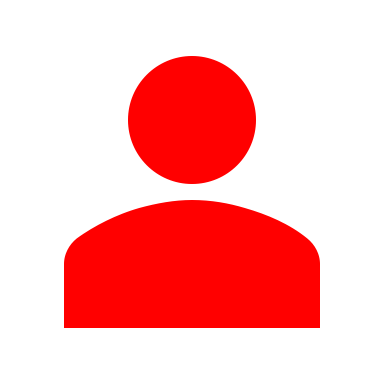 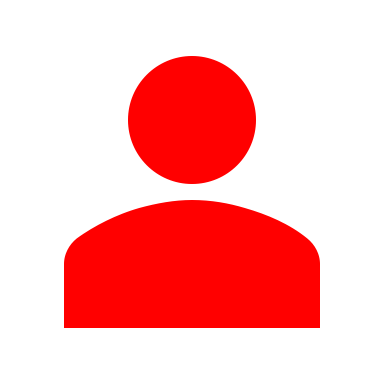 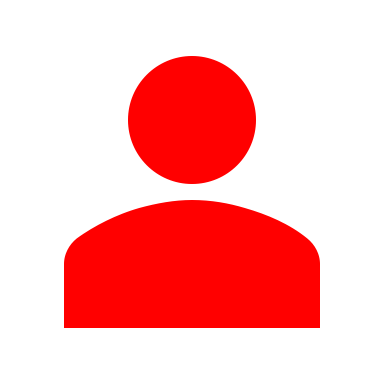 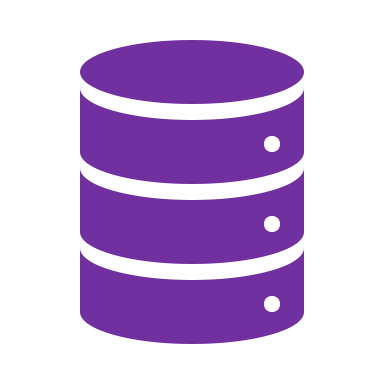 Load balance
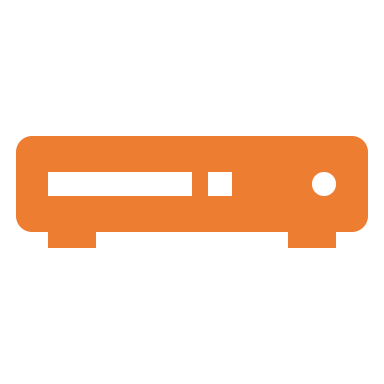 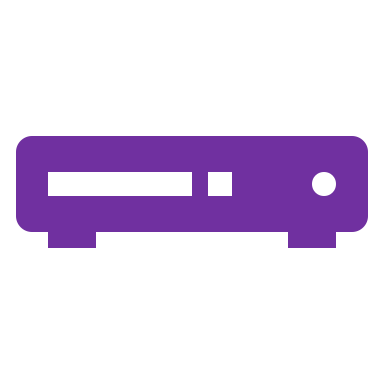 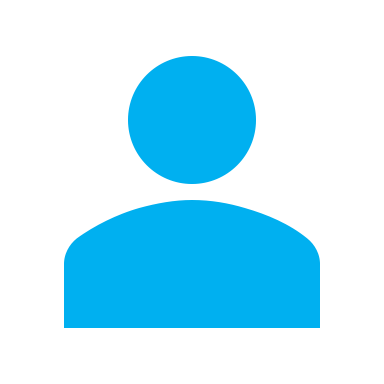 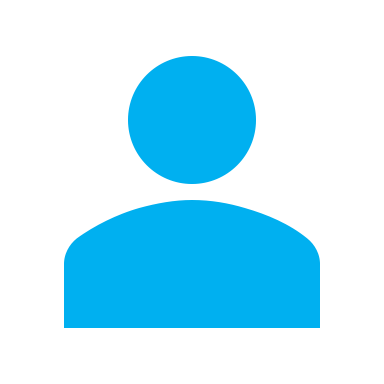 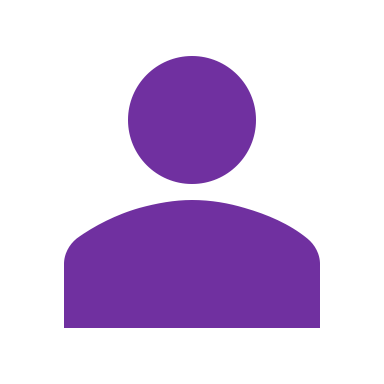 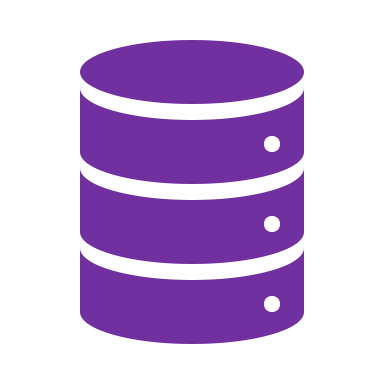 Cache
Cache
12
3. DistCache
Key Idea
Cache allocation with independent hash functions
Query routing with the power-of-two-choices
Cache size and multi-layer hierarchical caching
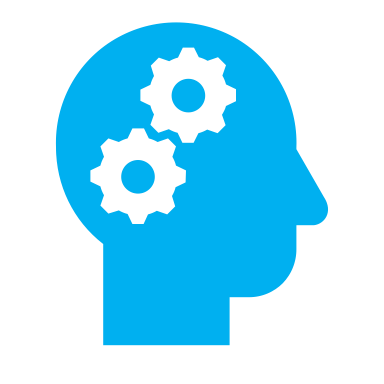 13
3. DistCache
#1 Cache allocation with independent hash functions
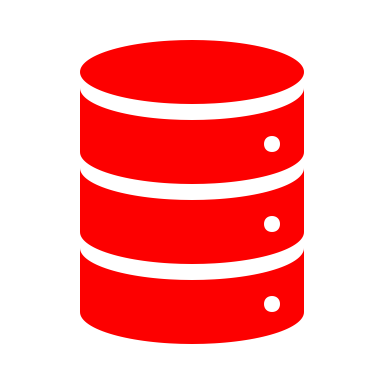 Load balance
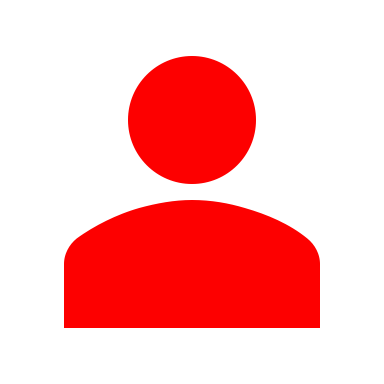 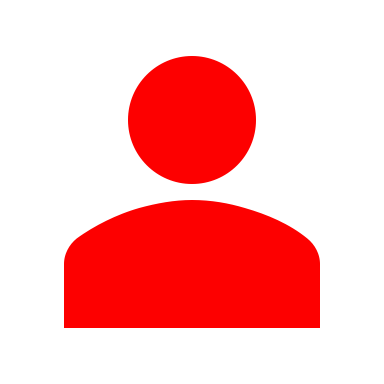 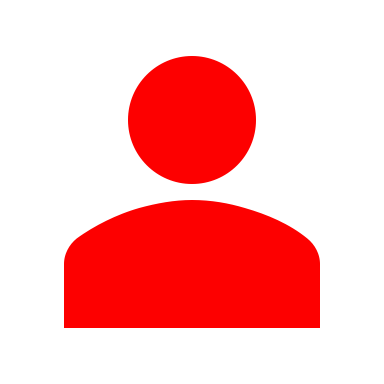 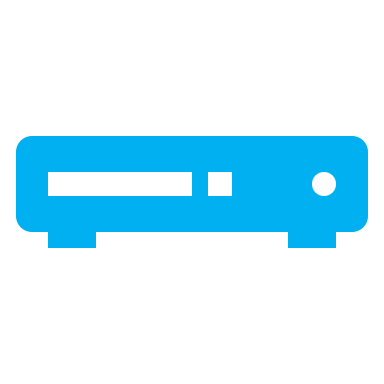 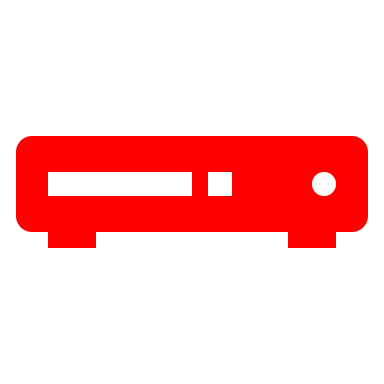 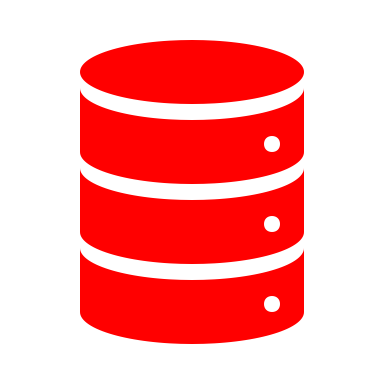 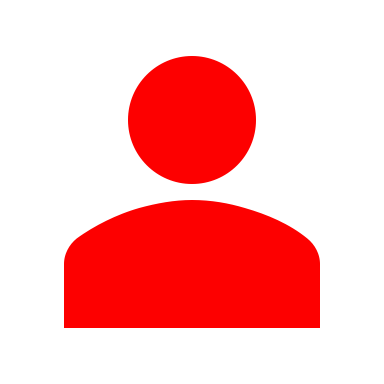 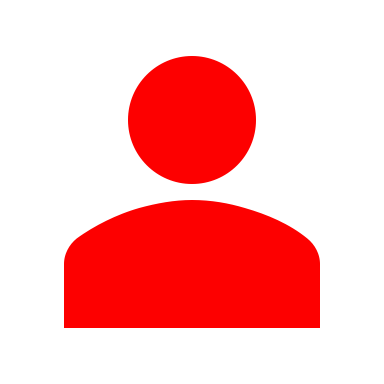 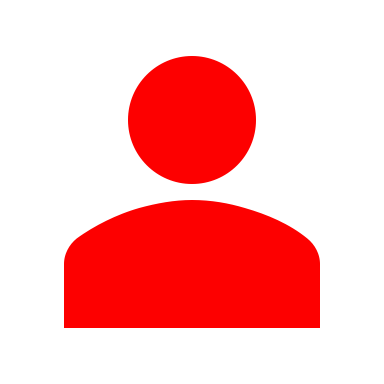 Cache
Cache
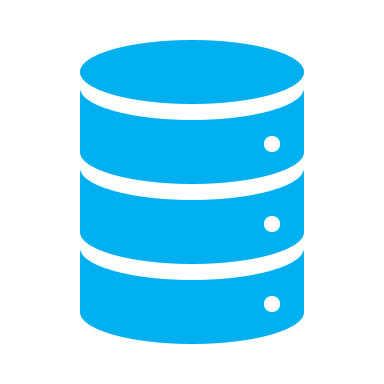 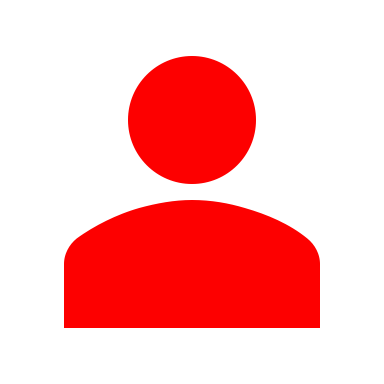 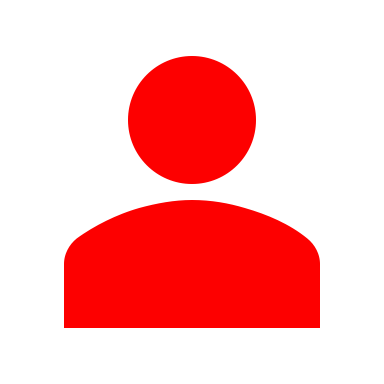 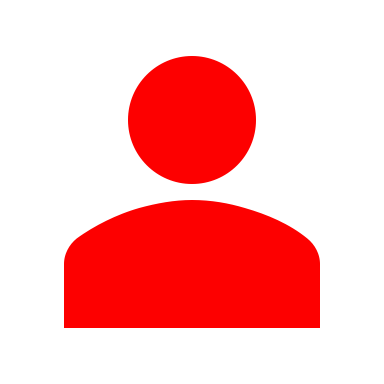 Load balance
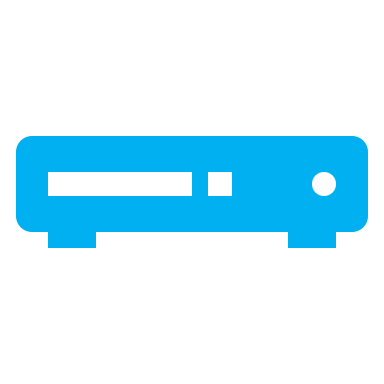 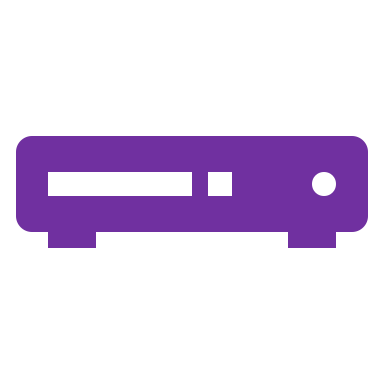 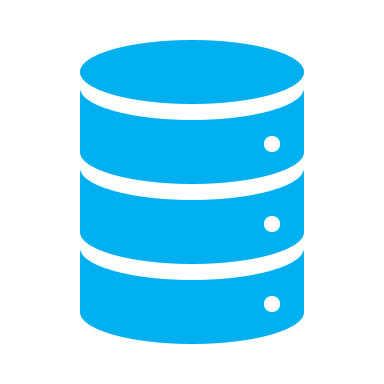 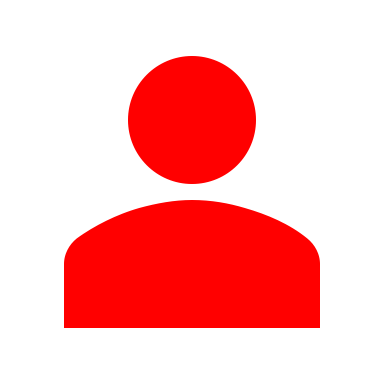 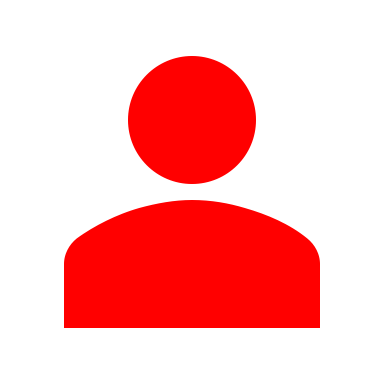 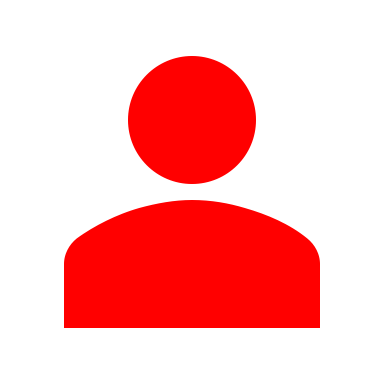 Cache
Cache
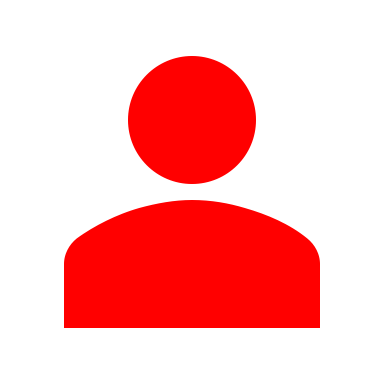 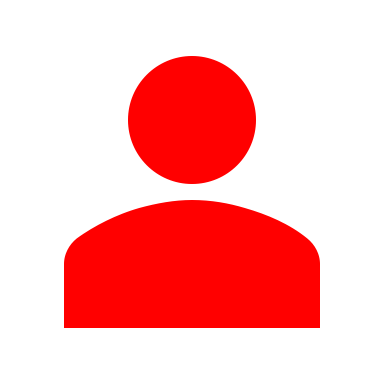 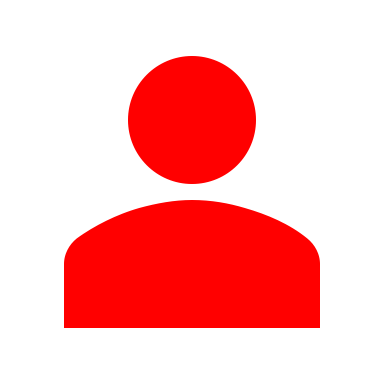 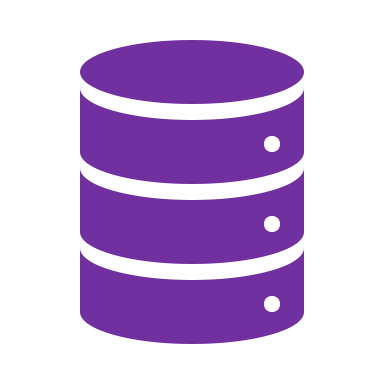 Load balance
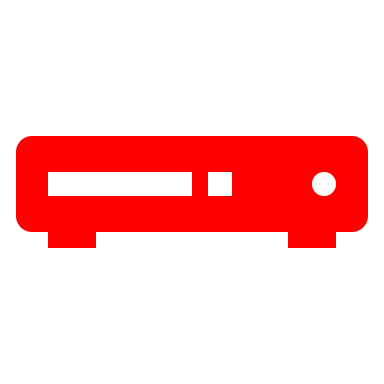 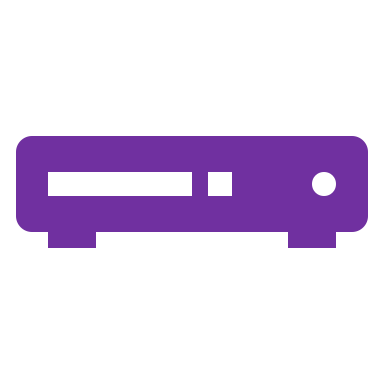 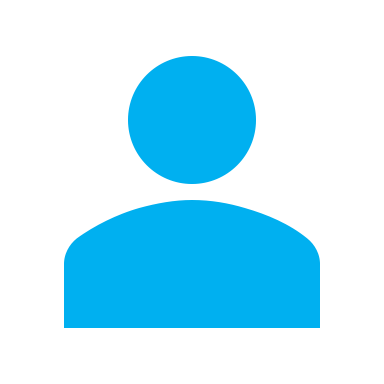 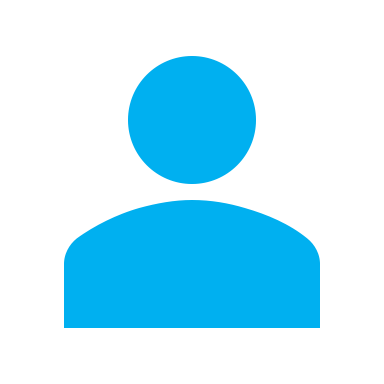 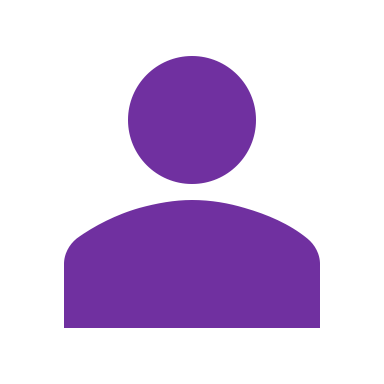 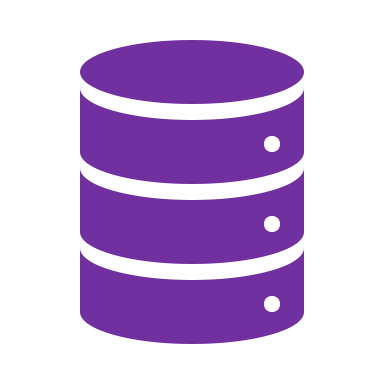 Cache
Cache
14
3. DistCache
#2 Query routing with the power-of-two-choices
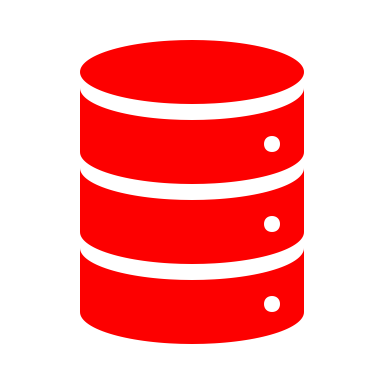 Load balance
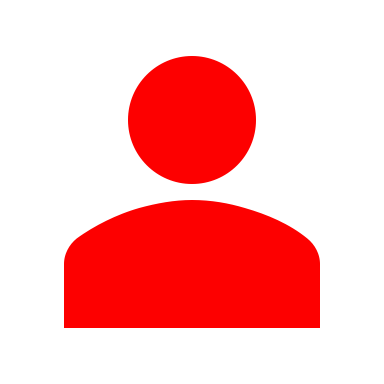 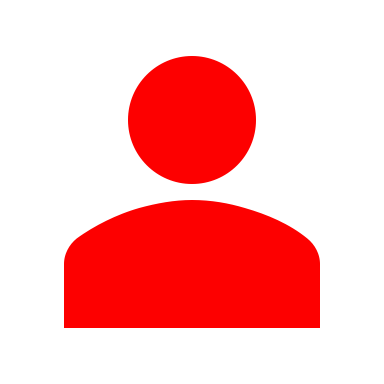 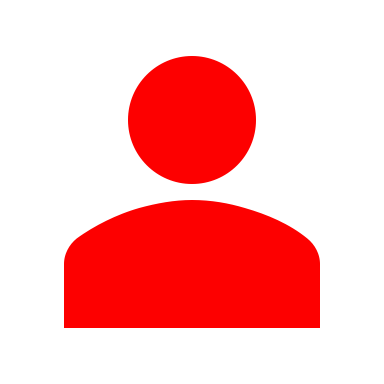 1
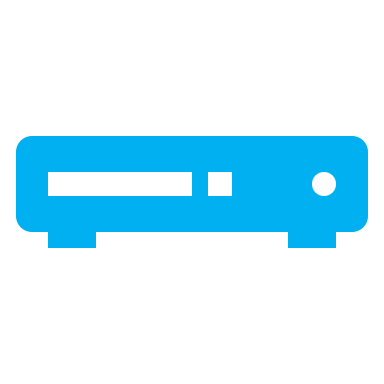 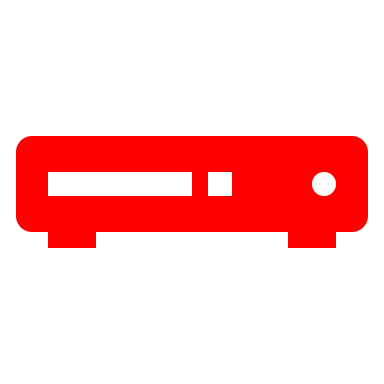 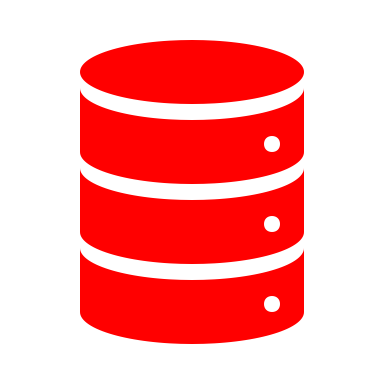 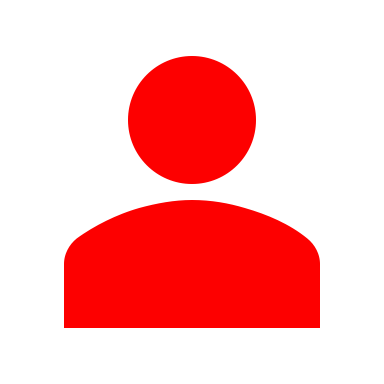 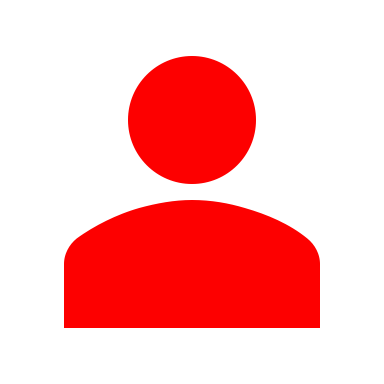 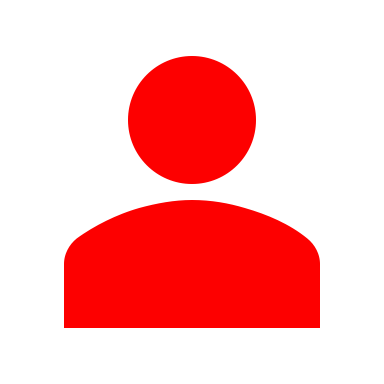 Cache
Cache
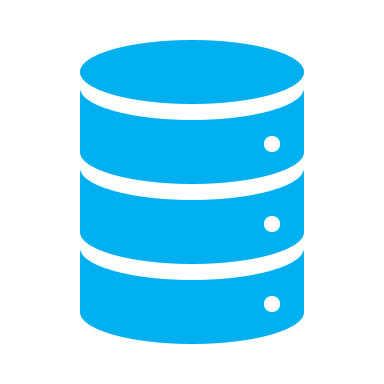 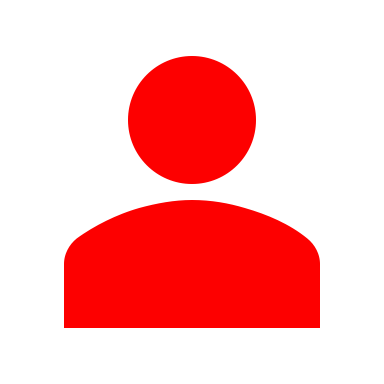 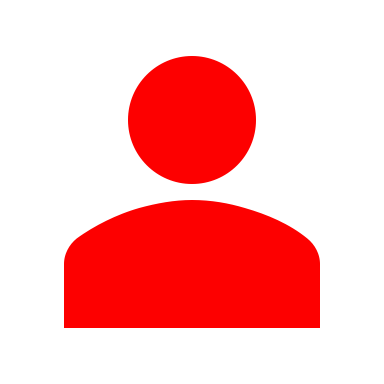 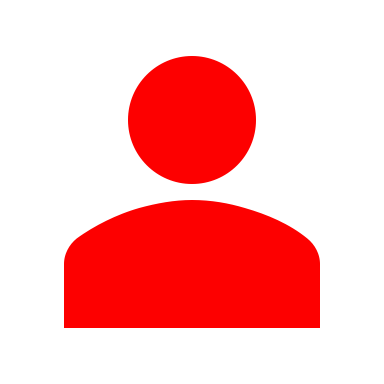 Load balance
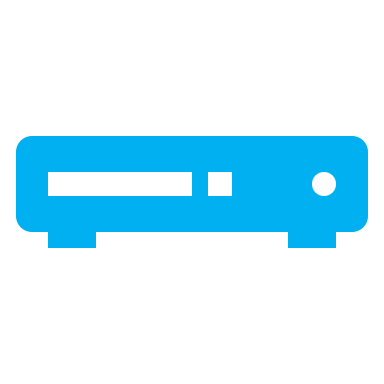 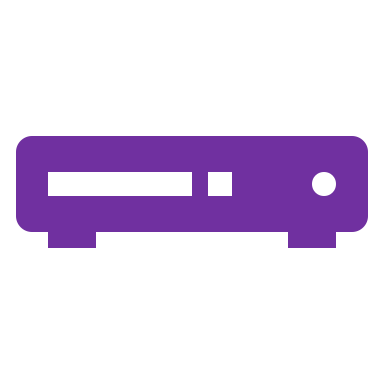 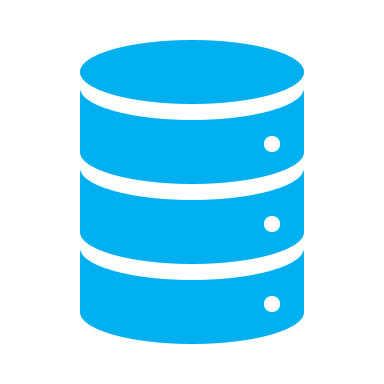 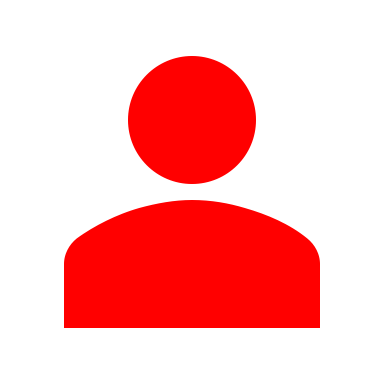 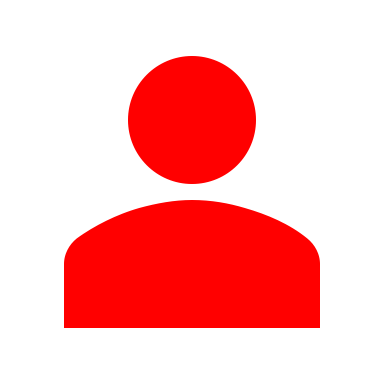 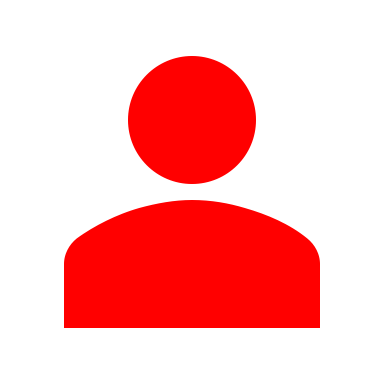 Cache
Cache
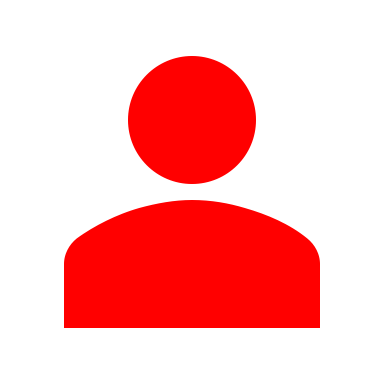 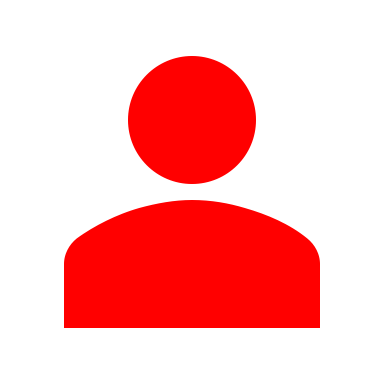 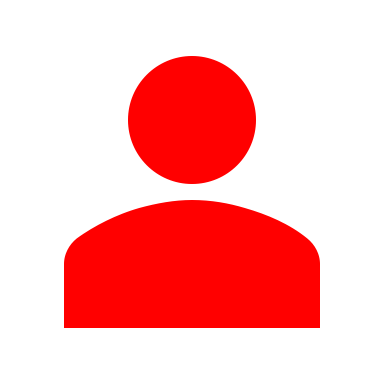 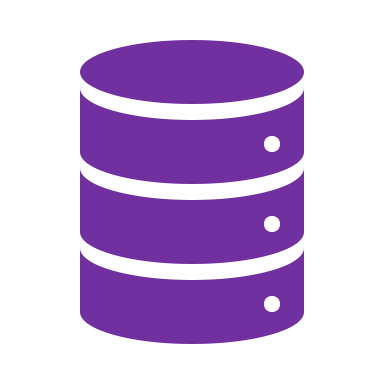 Load balance
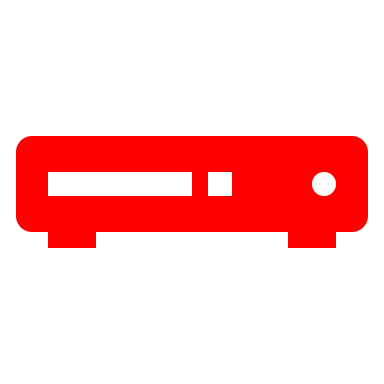 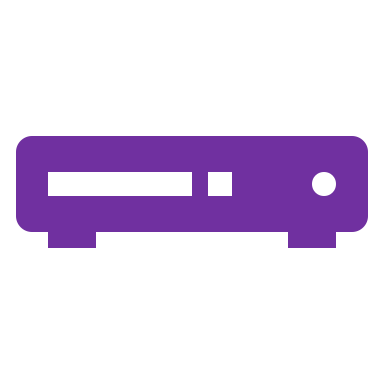 2
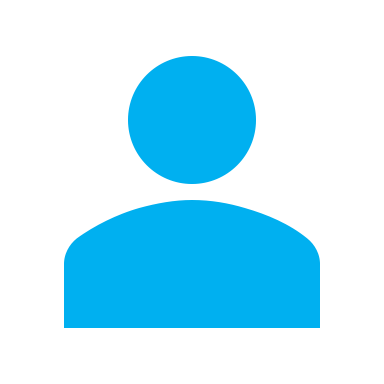 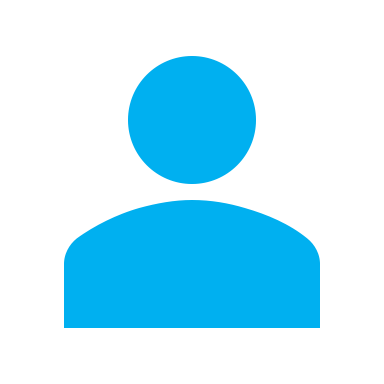 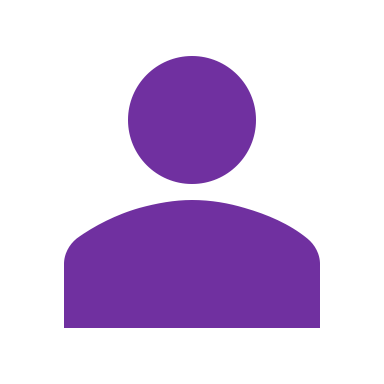 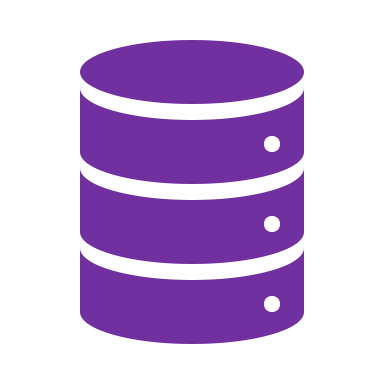 Cache
Cache
15
3. DistCache
#3 Cache size and multi-layer hierarchical caching
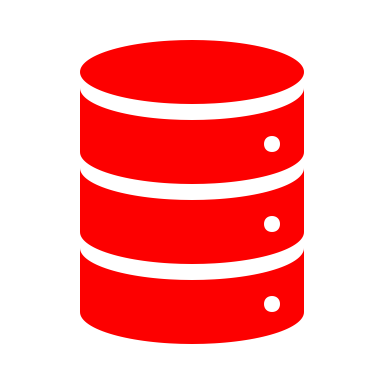 Load balance
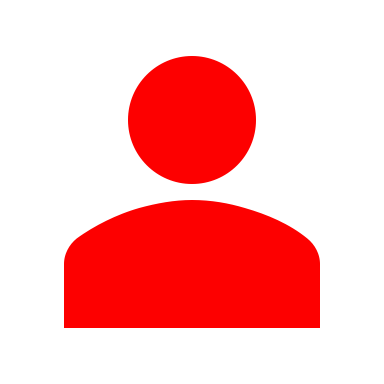 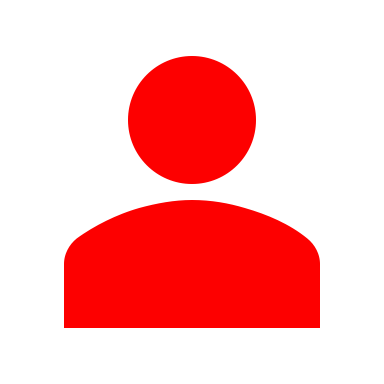 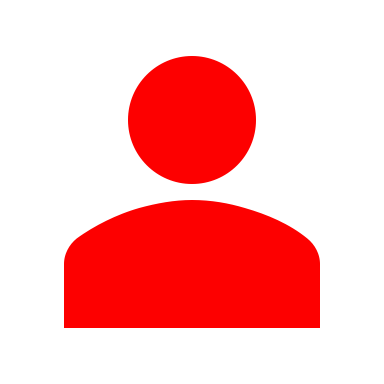 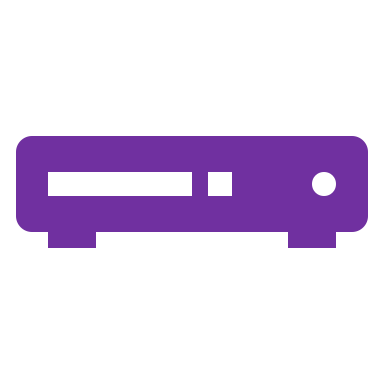 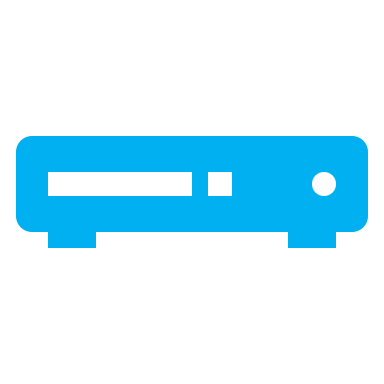 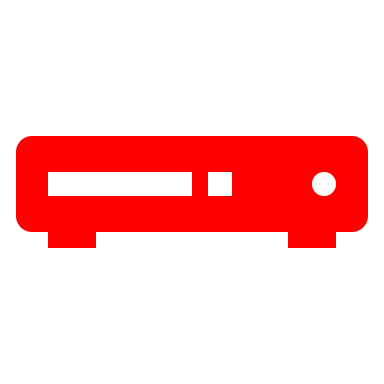 1
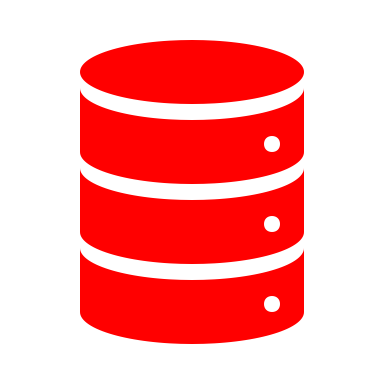 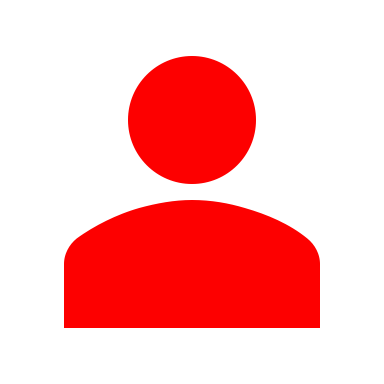 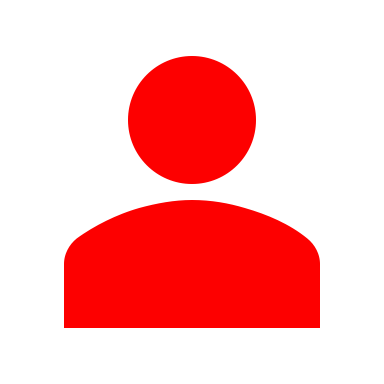 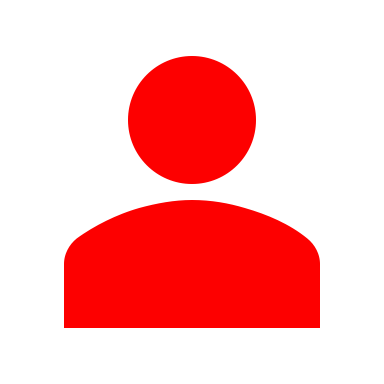 Cache
Cache
Cache
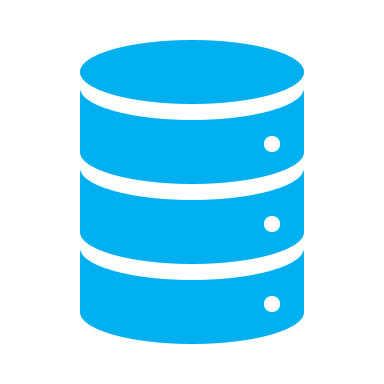 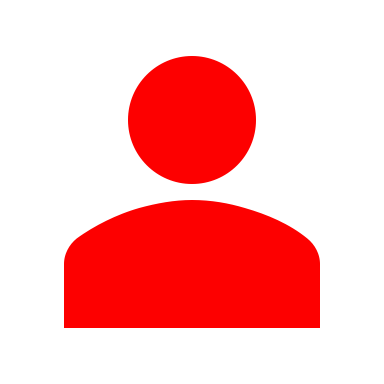 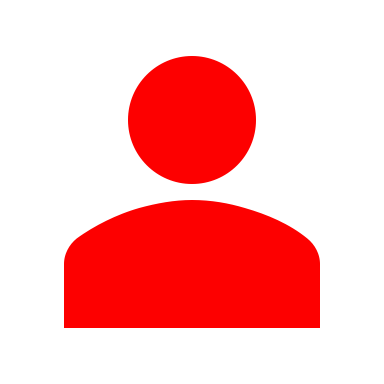 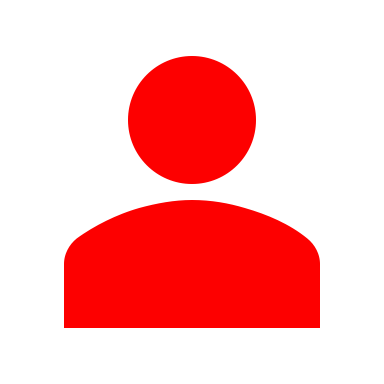 Load balance
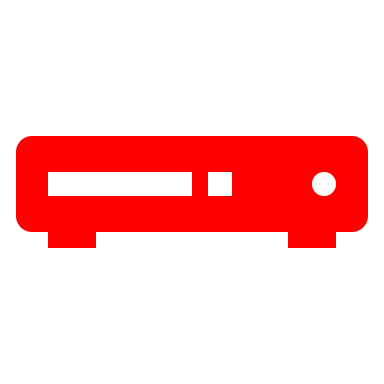 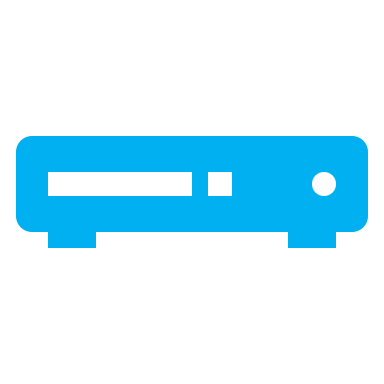 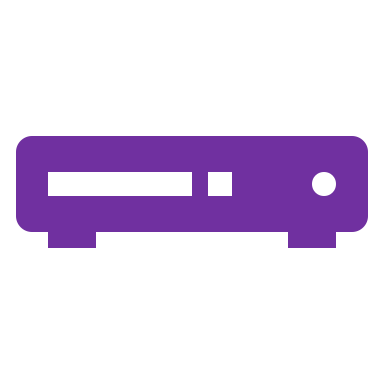 2
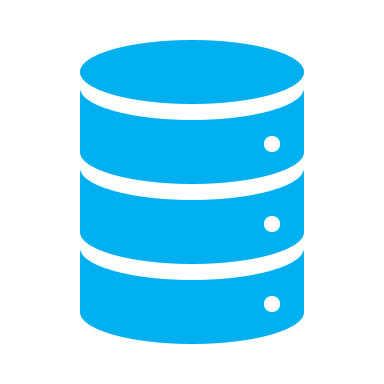 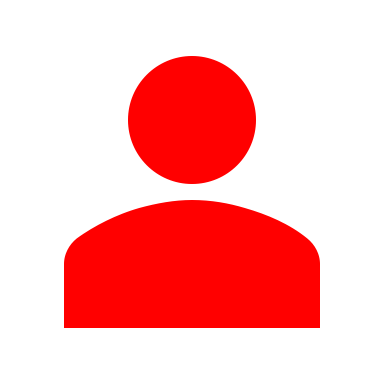 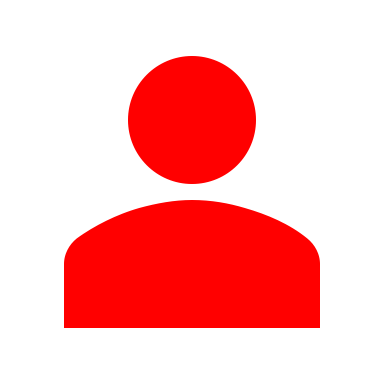 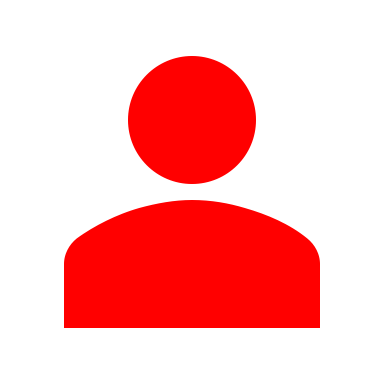 Cache
Cache
Cache
3
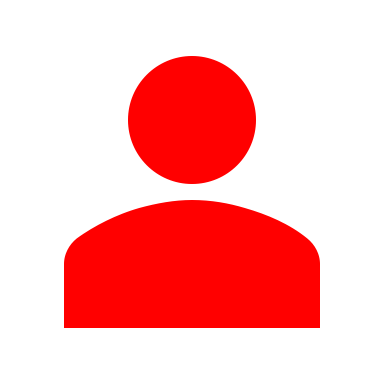 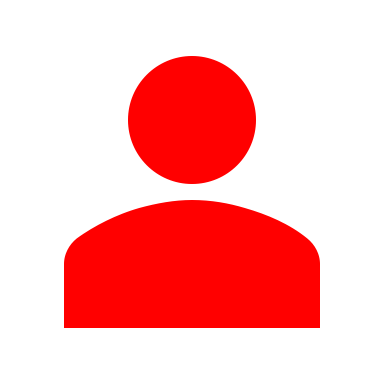 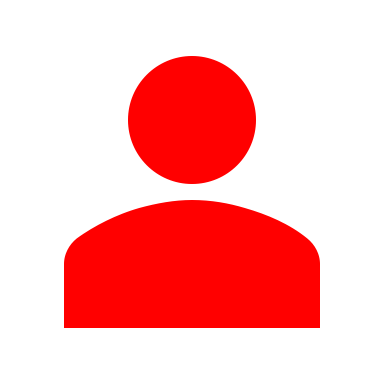 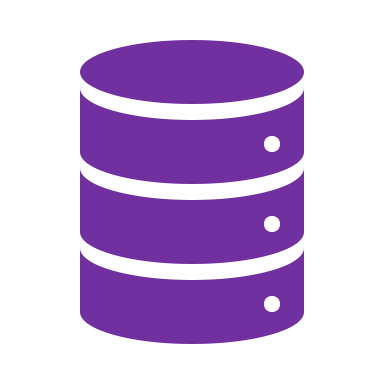 Load balance
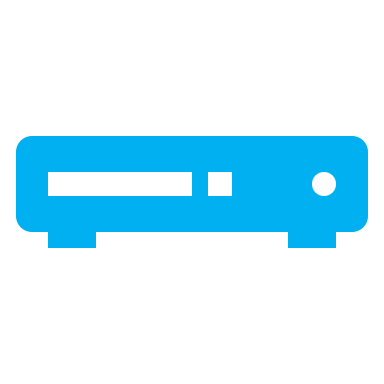 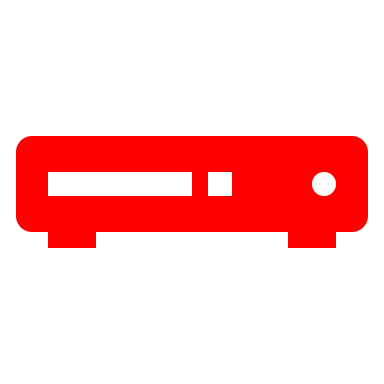 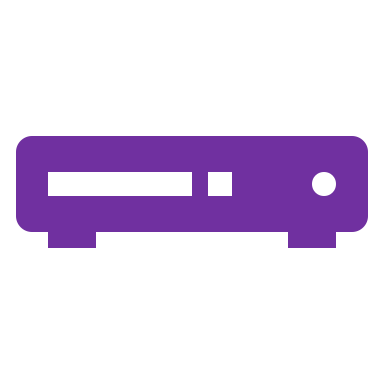 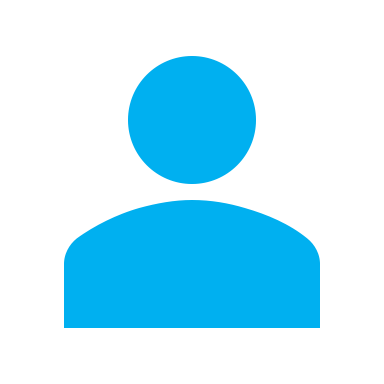 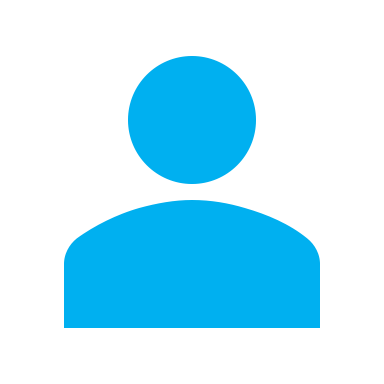 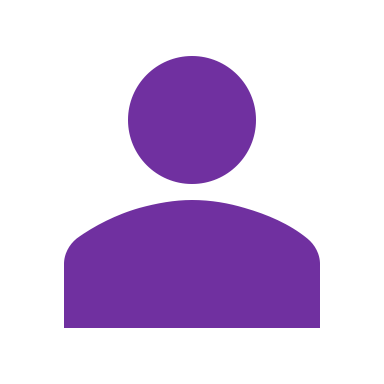 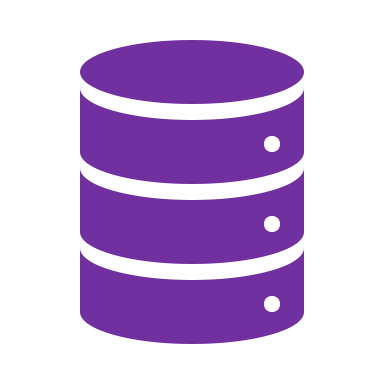 Cache
Cache
Cache
16
4. Evaluations
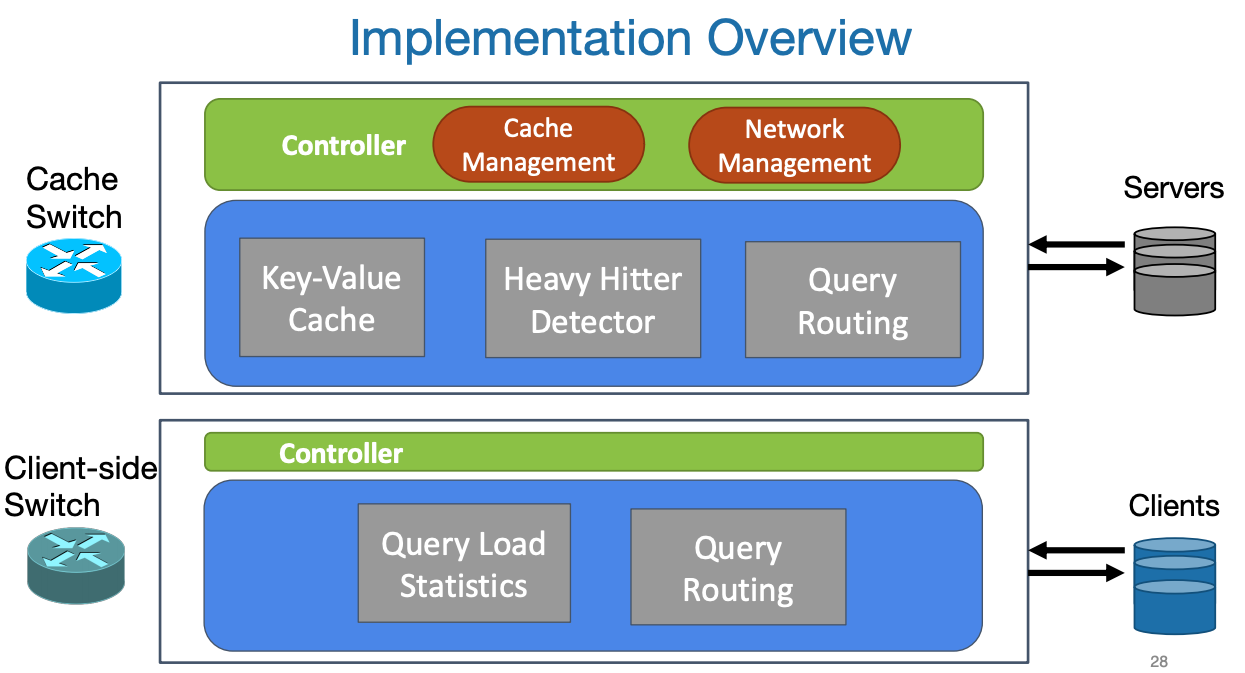 https://www.usenix.org/sites/default/files/conference/protected-files/fast19_slides_liu.pdf
17
4. Evaluations
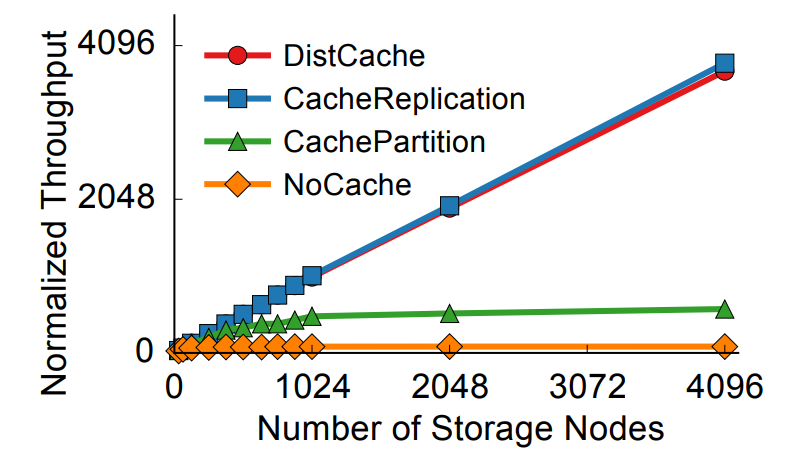 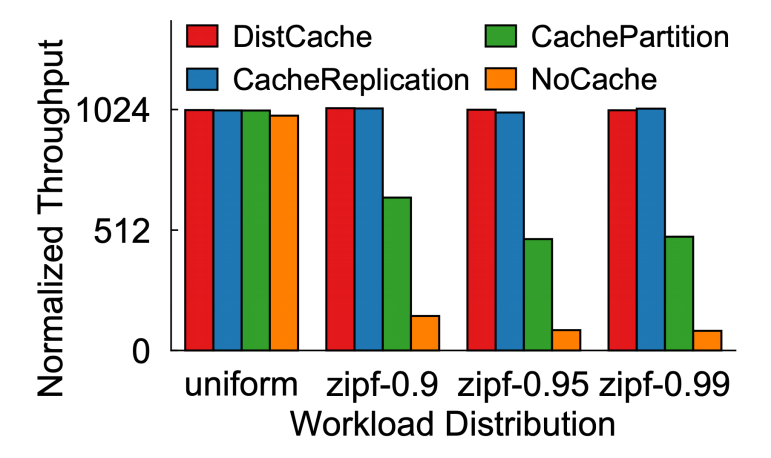 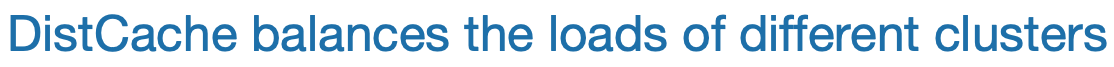 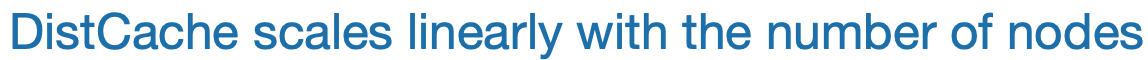 18
4. Evaluations
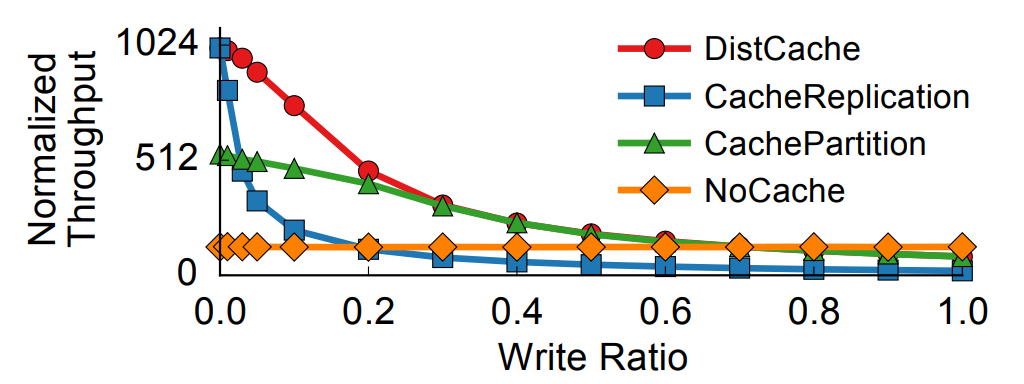 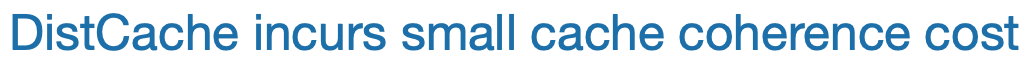 19
5. Conclusions
DistCache is a general distributed caching mechanism to ensure load balancing crossing many storage clusters.

DistCache requires simple primitives(independent hashing, power-of-two-choices routing).

DistCache provides near-perfect throughput with rigorous theoretical guarantees.
20
DistCache: Provable Load Balancing forLarge-Scale Storage Systems withDistributed Caching
Zaoxing Liu and Zhihao Bai, Zhenming Liu, Xiaozhou Li, Changhoon Kim,; Vladimir Braverman and Xin Jin,; Ion Stoica, 
Johns Hopkins University, College of William and Mary, Celer Network, Barefoot Networks, Johns Hopkins University, UC Berkeley
FAST’19
Thank You!
2019. 12. 02
Presentation by Choi, Gunhee
choi_gunhee@dankook.ac.kr